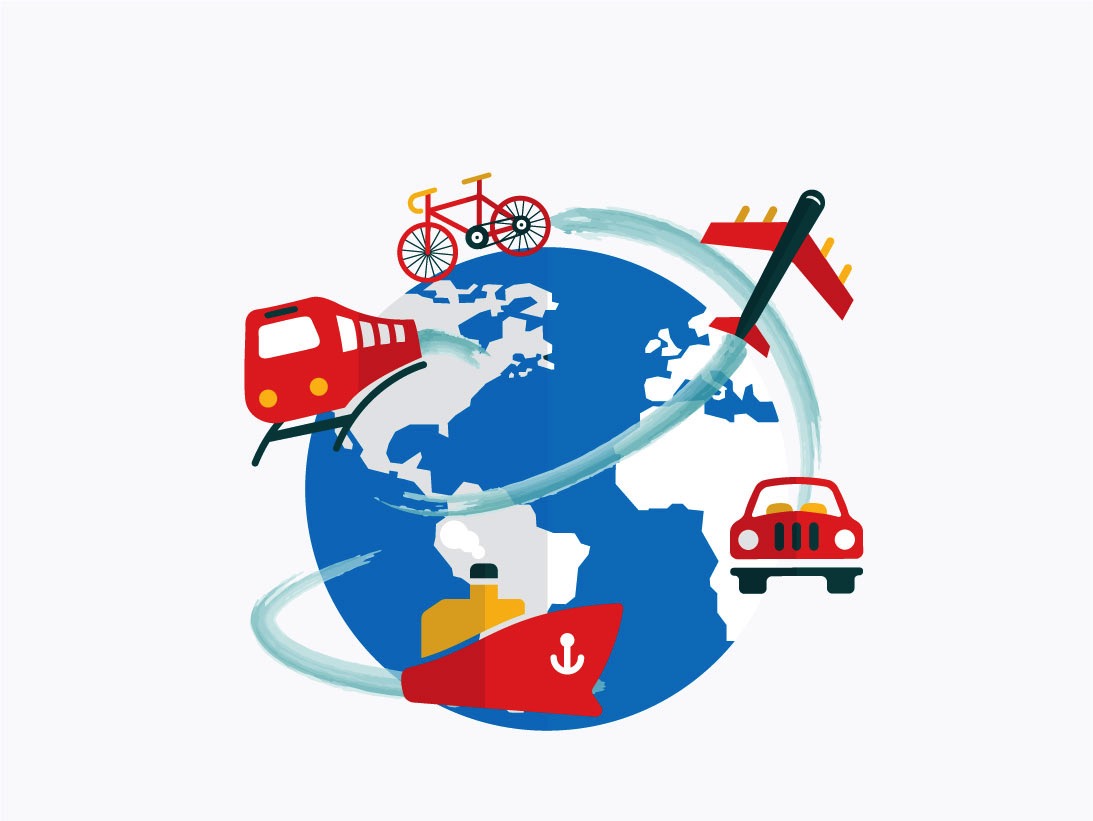 Adventures!
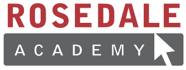 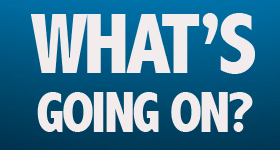 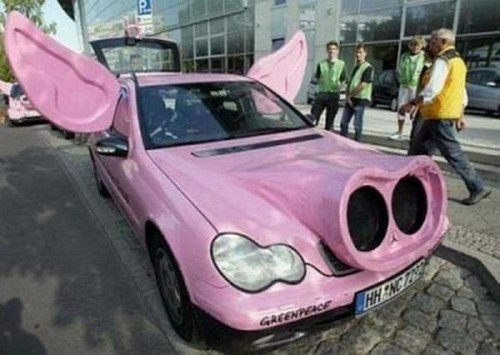 [Speaker Notes: What’s going on?”  <- each lesson in this unit will have a section called Whats going on in the beginning to stimulate conversation and break the ice before class begins!  Make your pen colour white and draw all of the key words on the board that the students come up with when they are describing or talking about the picture.]
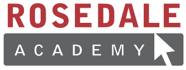 What did I learn last class?
Draw a picture of a story
Descriptive adjectives
Sounds of the letter ‘MM’
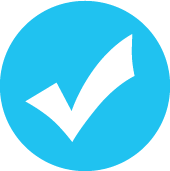 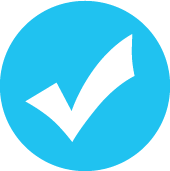 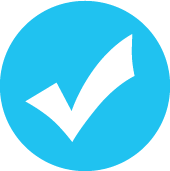 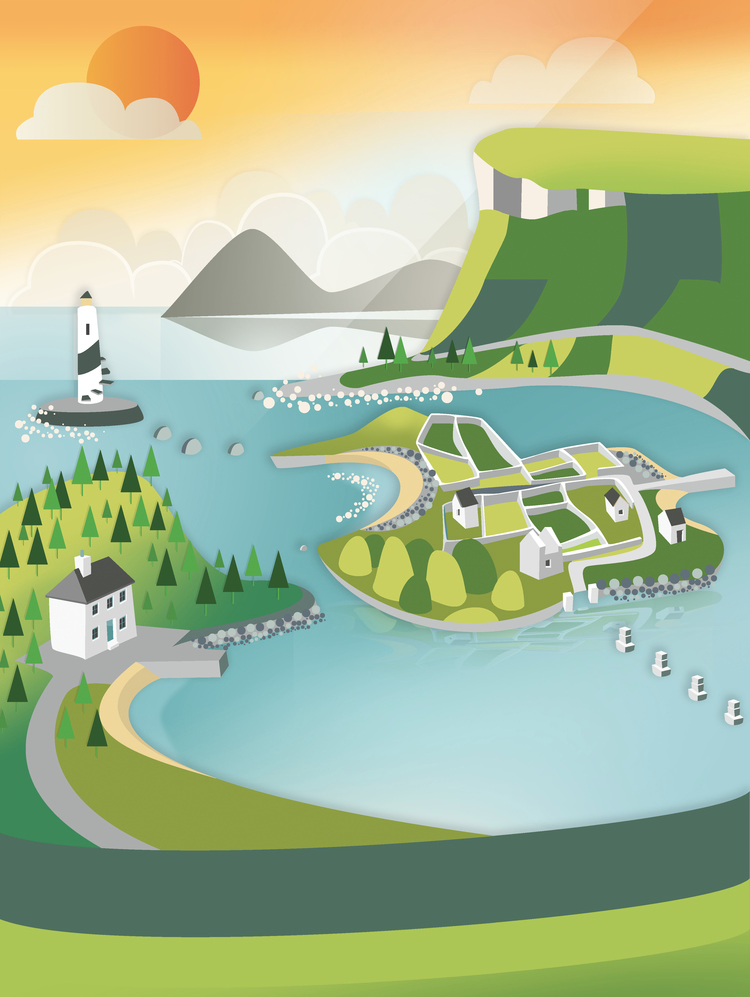 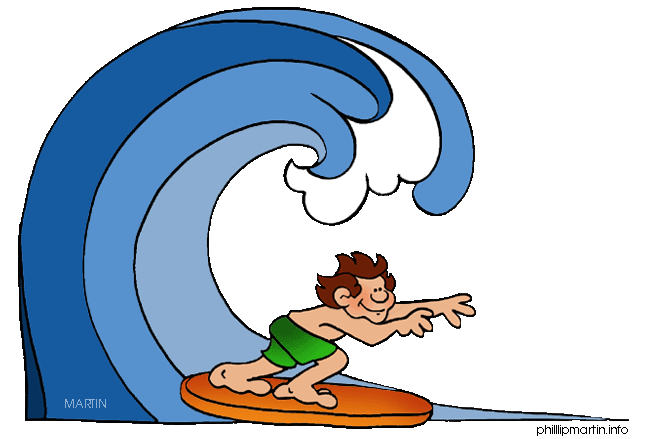 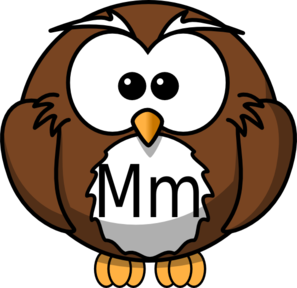 [Speaker Notes: Have the students read out what they have just completed and have them recap the content as well. Congratulate them!]
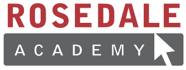 Adventures
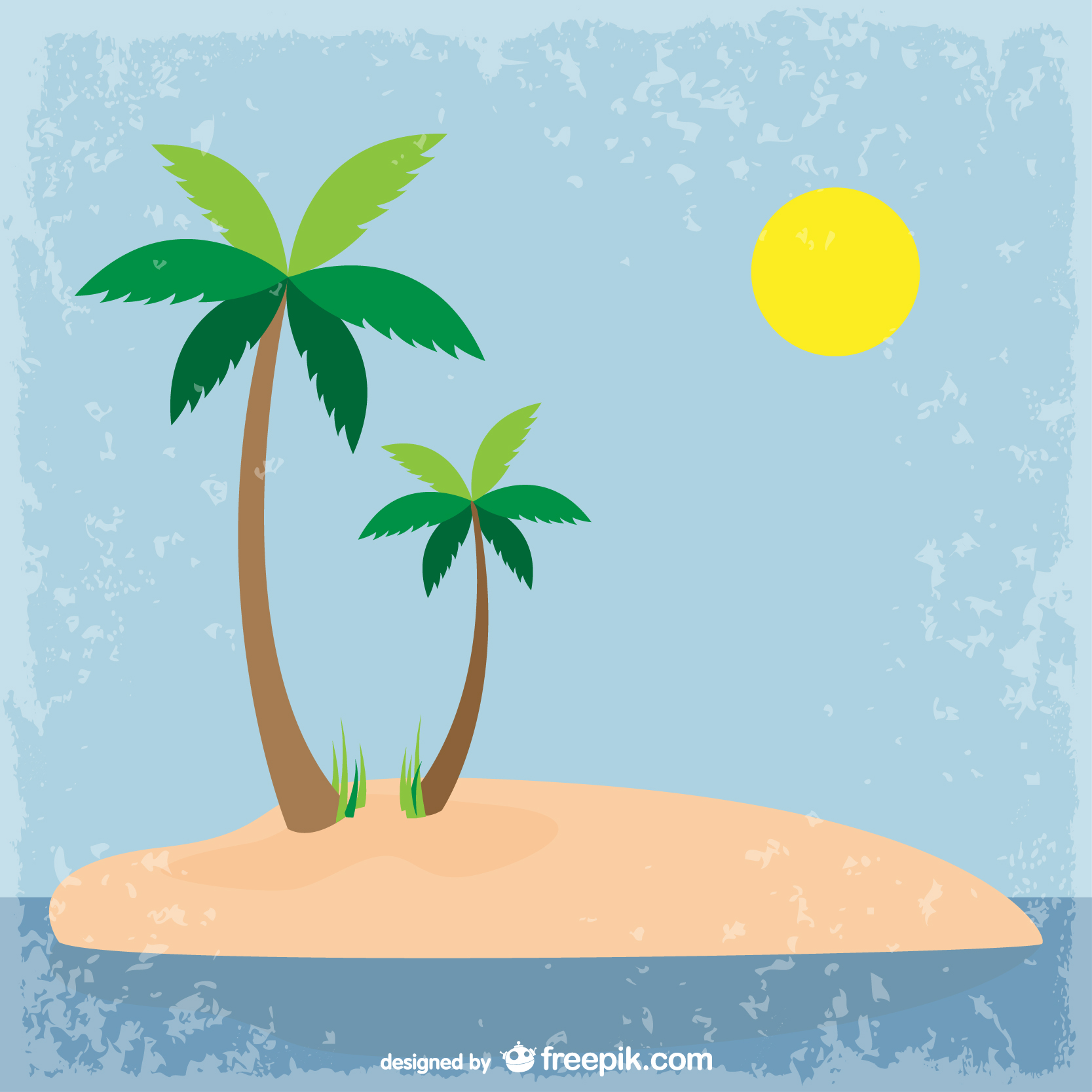 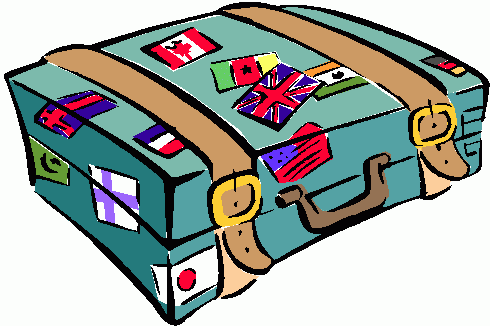 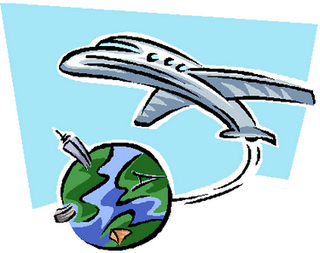 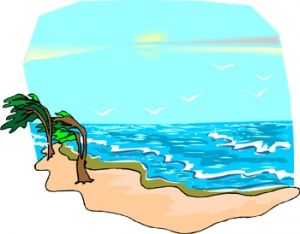 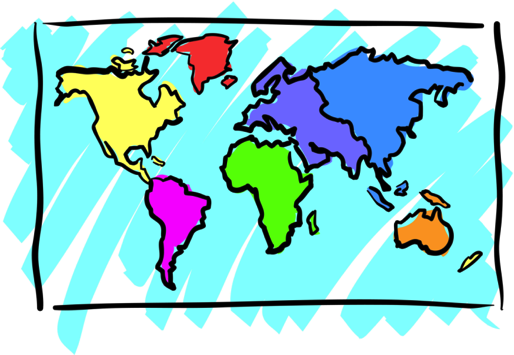 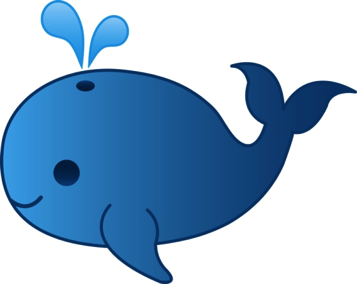 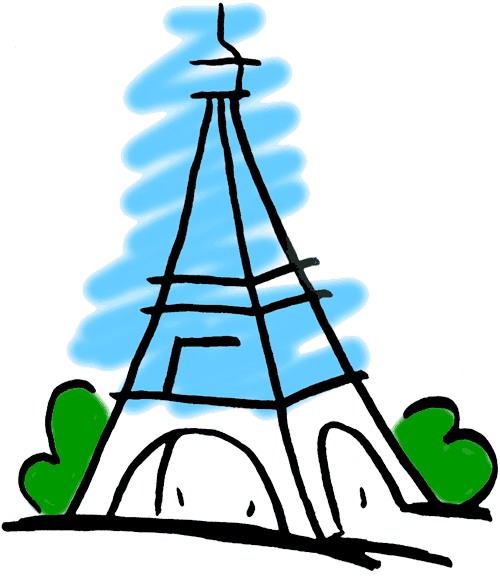 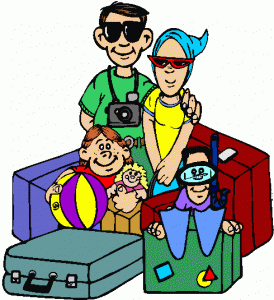 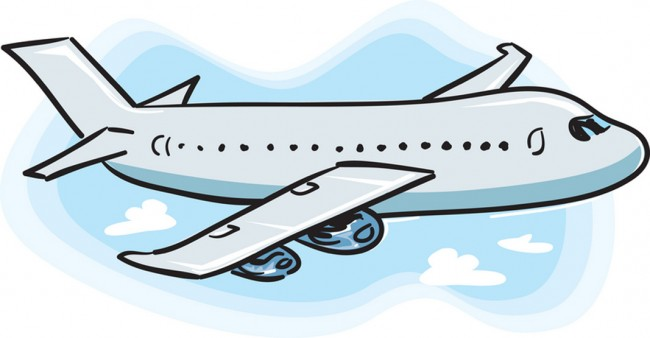 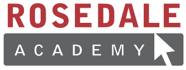 What will I learn today?
Adverbs
Sounds of the letter ‘dd’
Learn new winter words
The months of the year
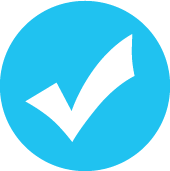 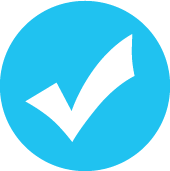 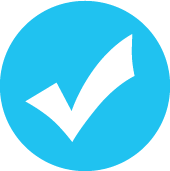 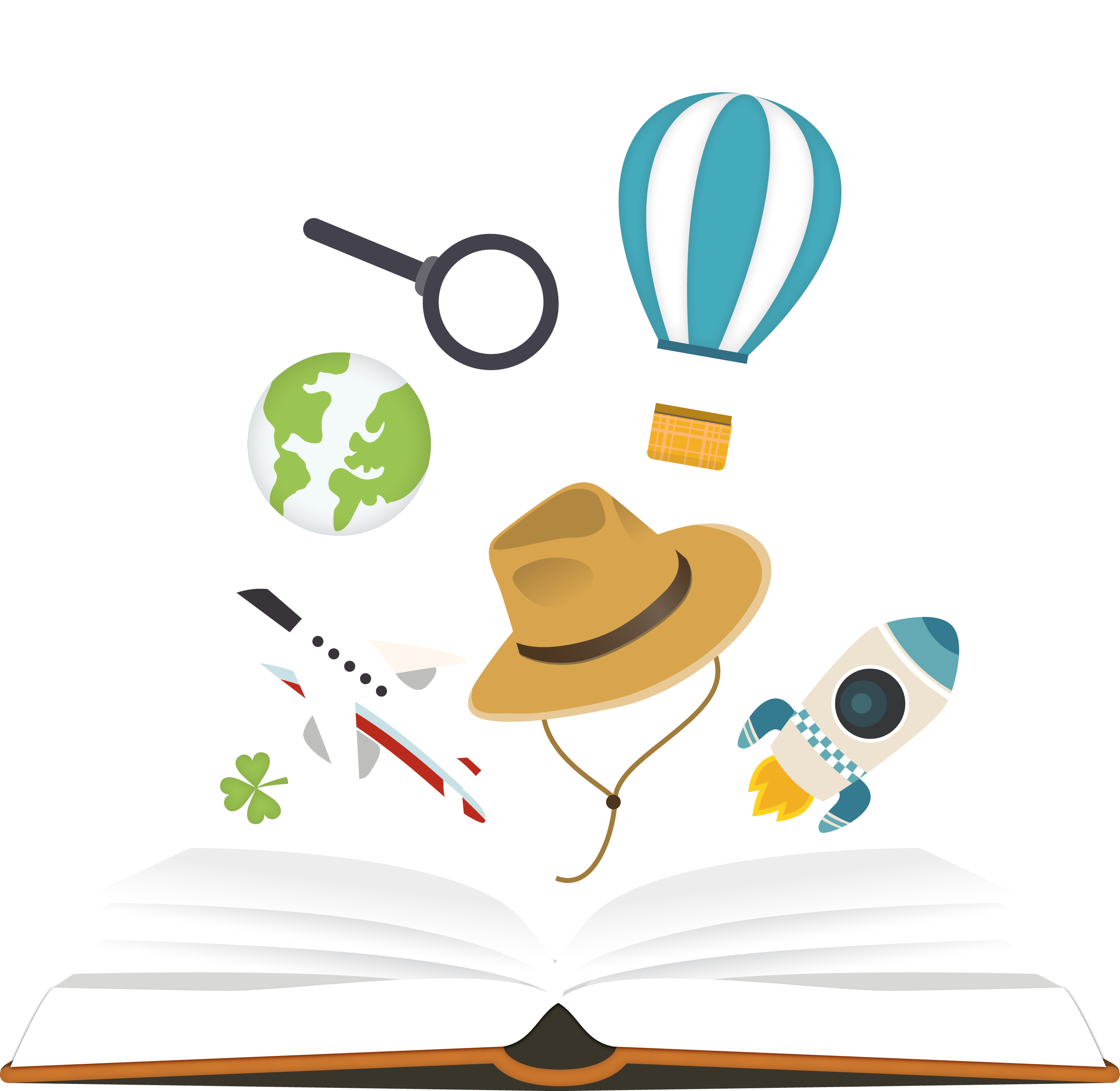 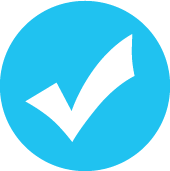 [Speaker Notes: You can ask the students where they think they are going today.
Play the movie clip called “Where are we going today?”]
Story Time!
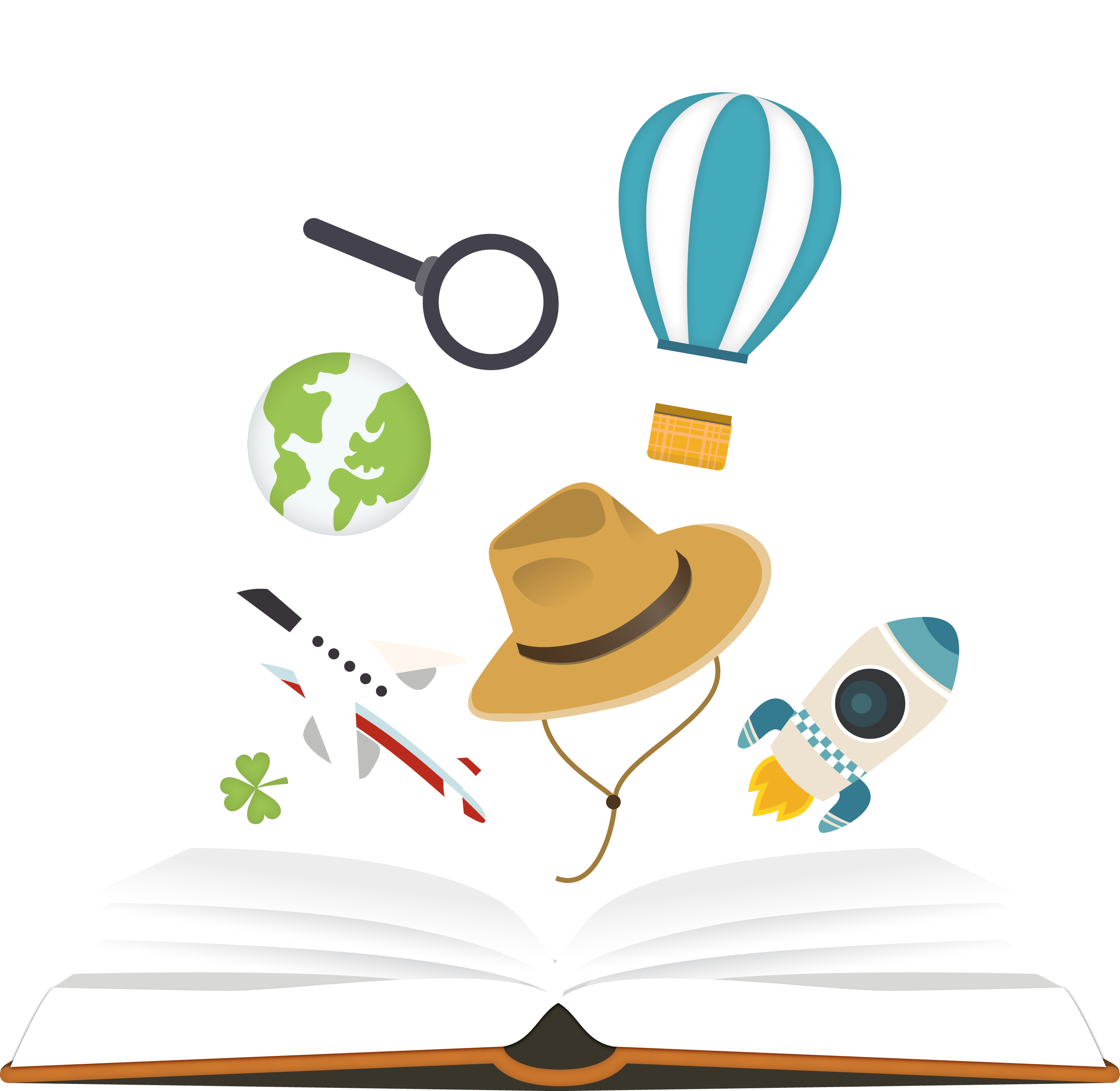 Where are we going today ?!
[Speaker Notes: You can ask the students where they think they are going today.
Play the movie clip called “Where are we going today?”]
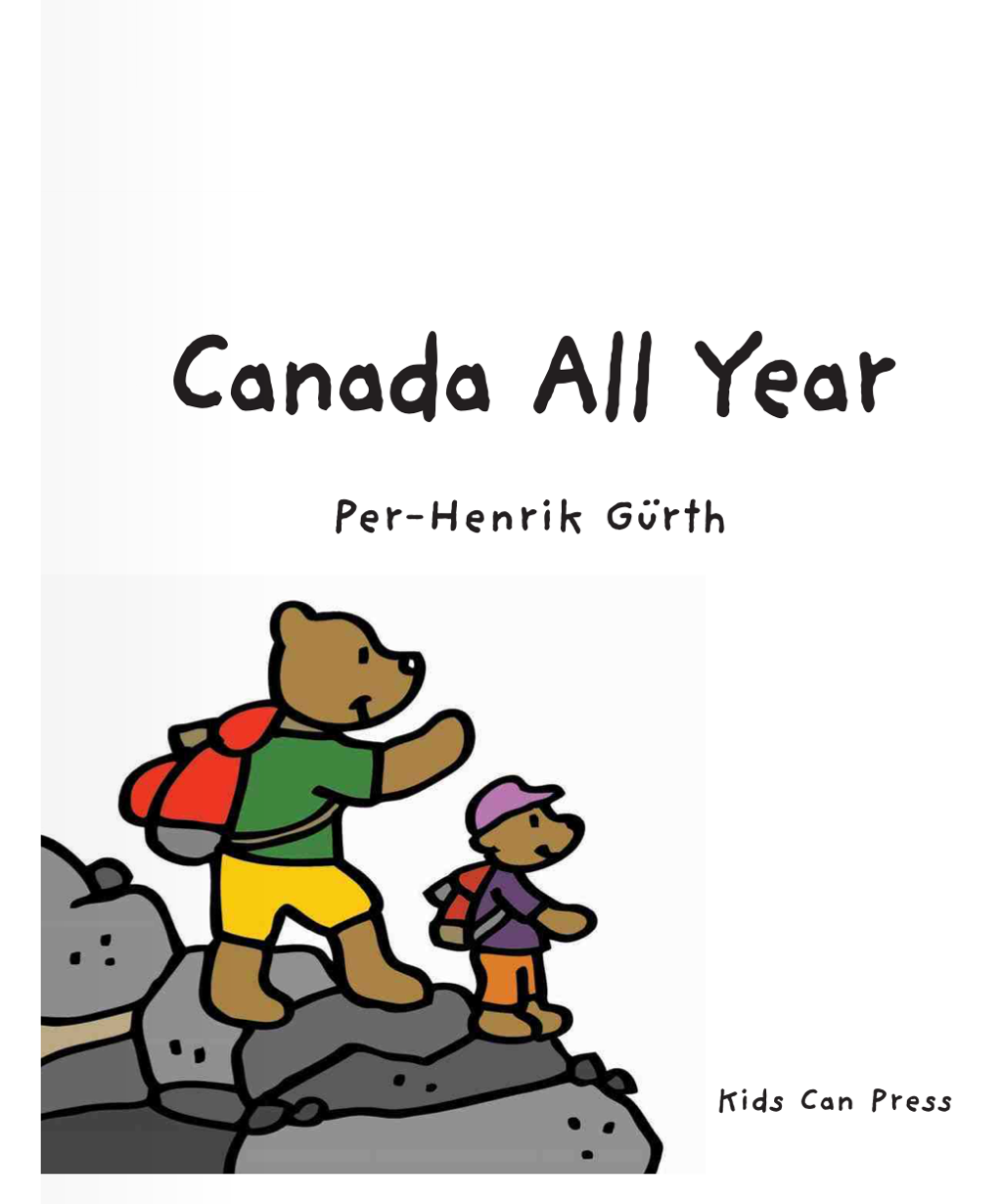 [Speaker Notes: llama on a surfboard!]
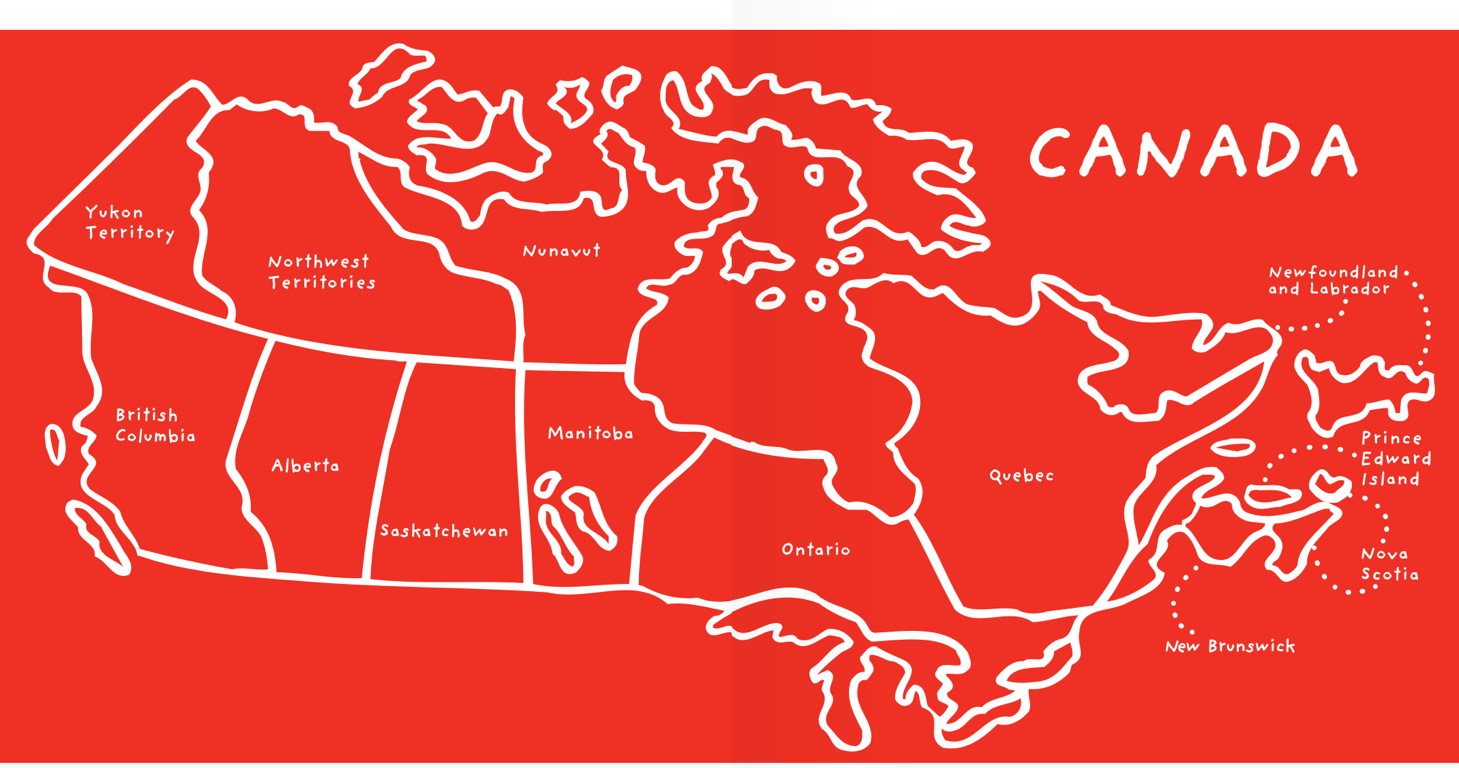 [Speaker Notes: llama on a surfboard!]
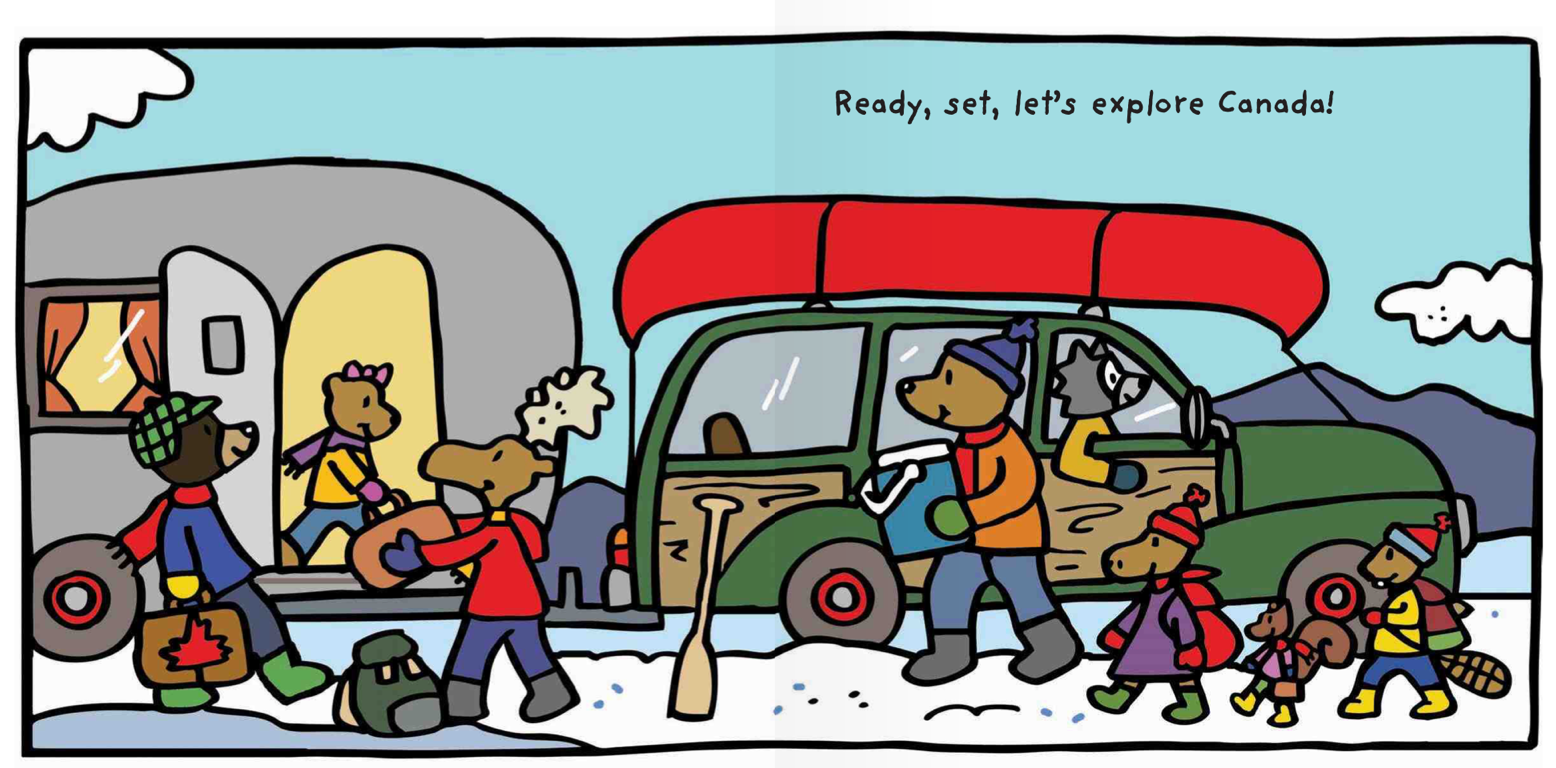 Let’s go to Canada!
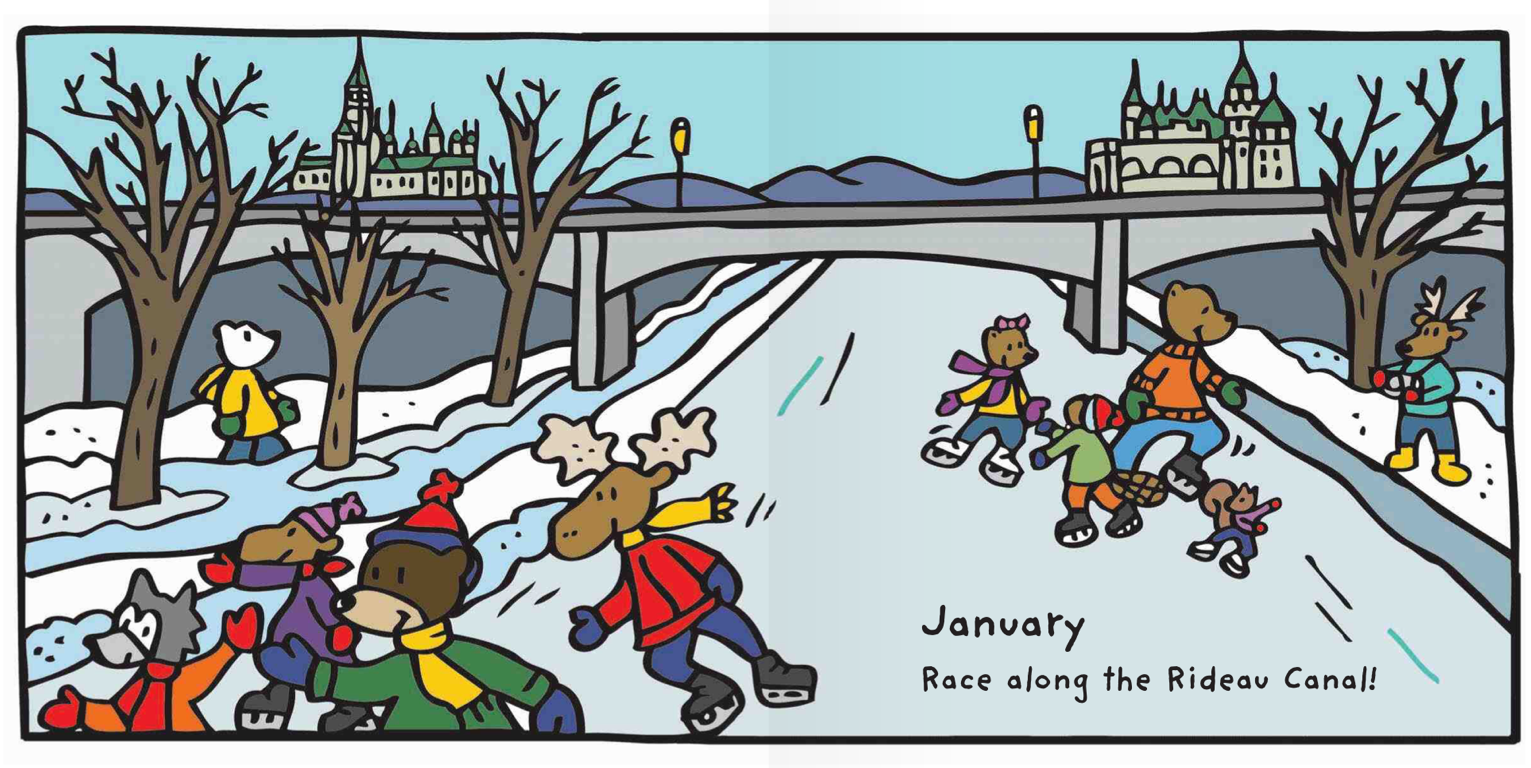 In January we skate on the
 frozen river
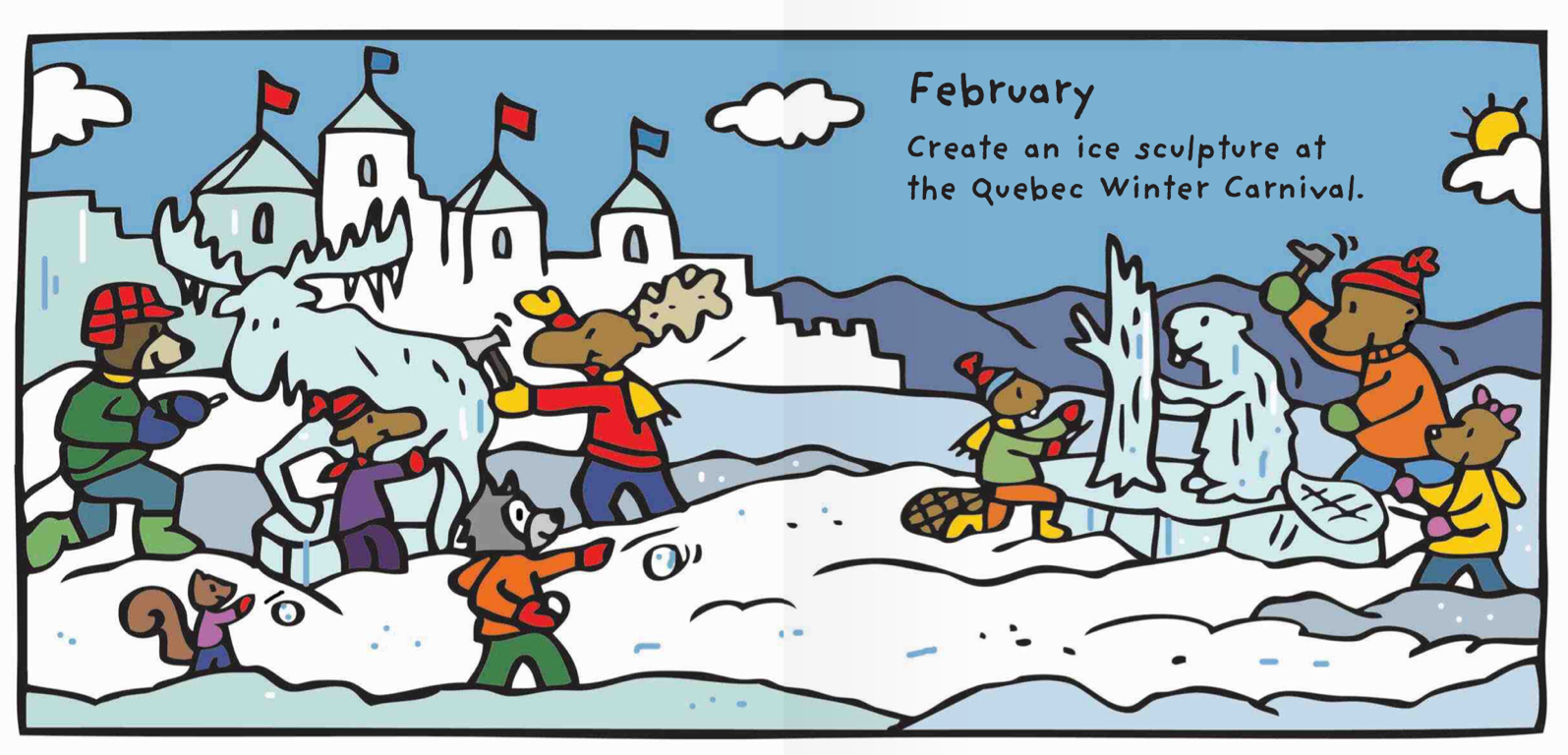 In February, we make
 things out of ice!
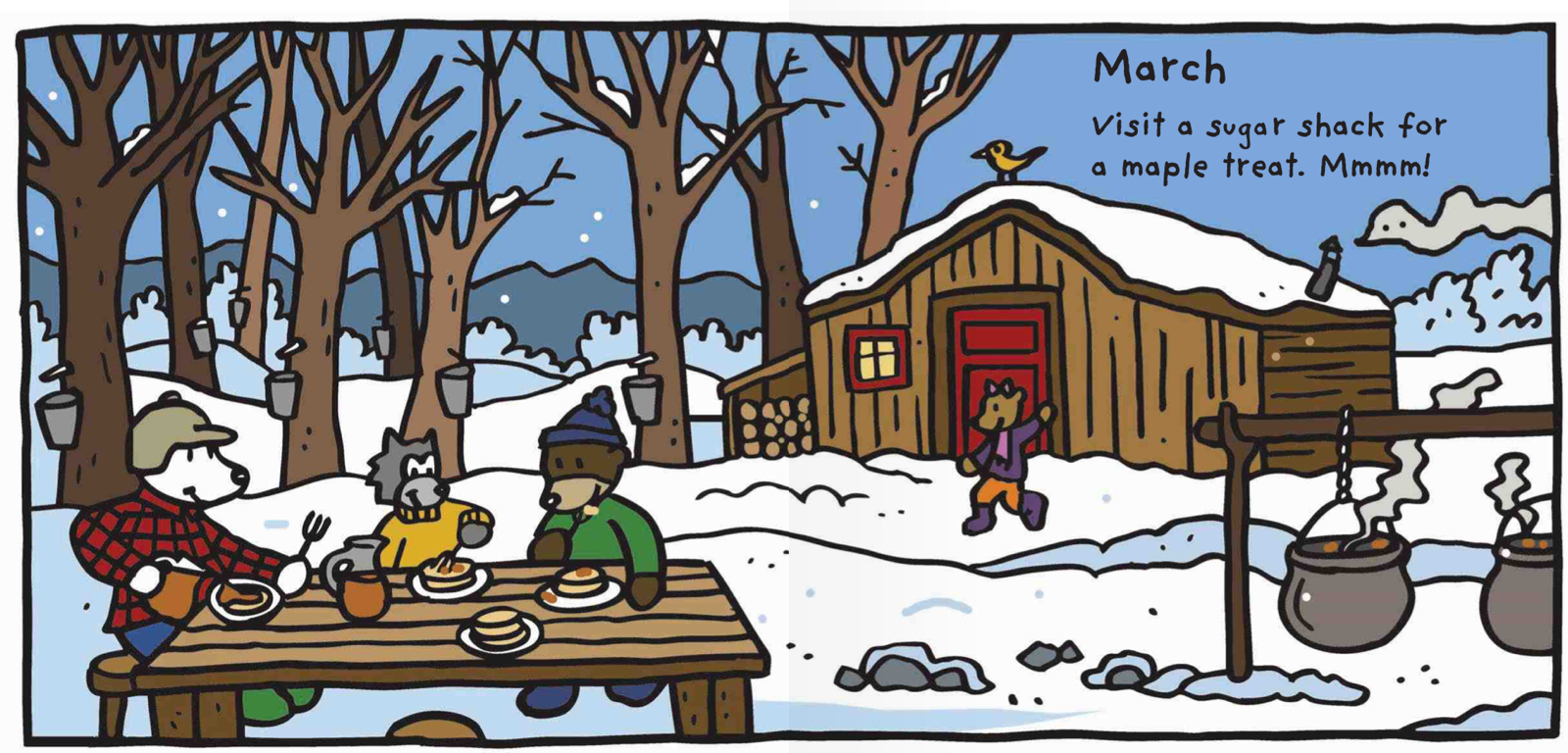 In March we eat 
maple syrup.
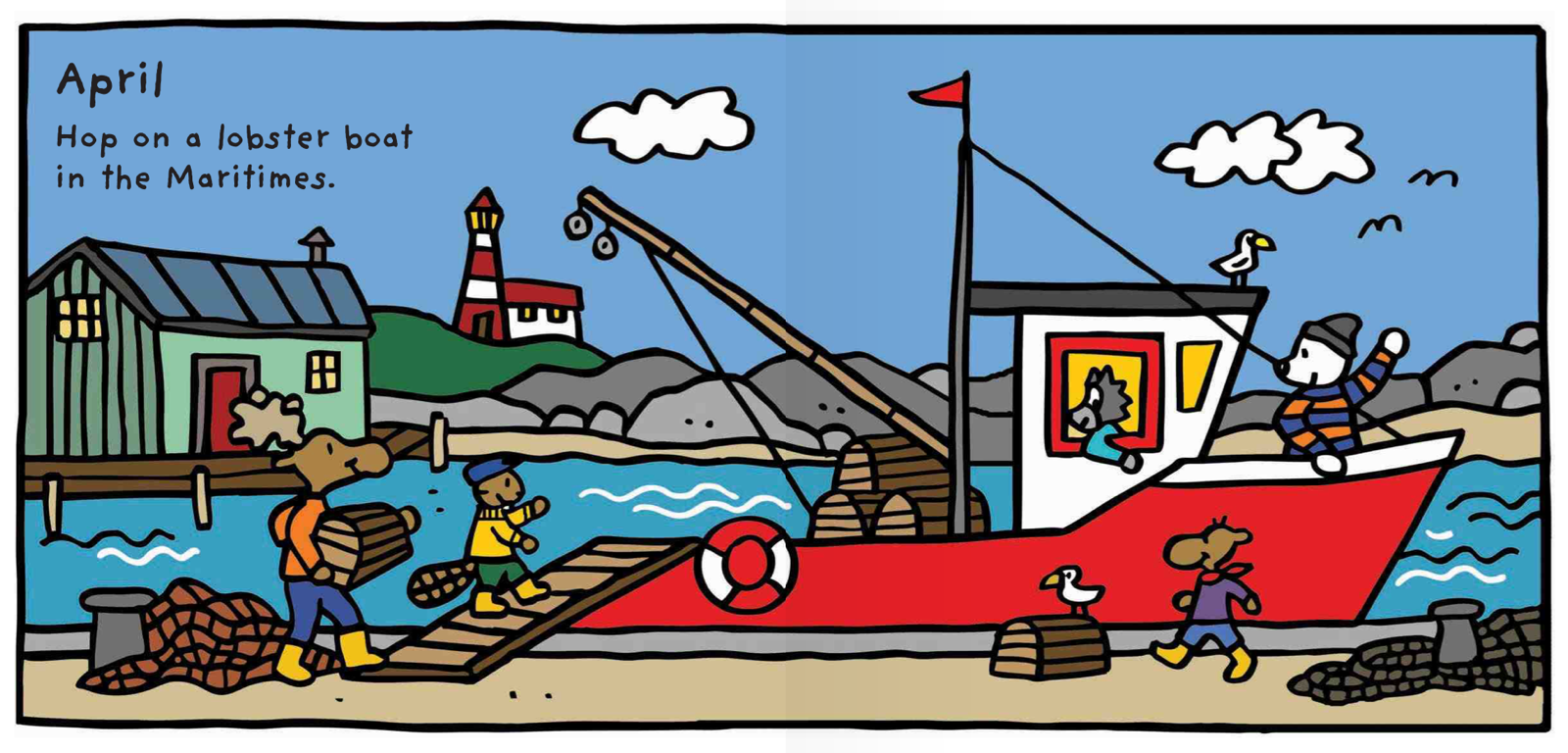 In April we
 go on a boat.
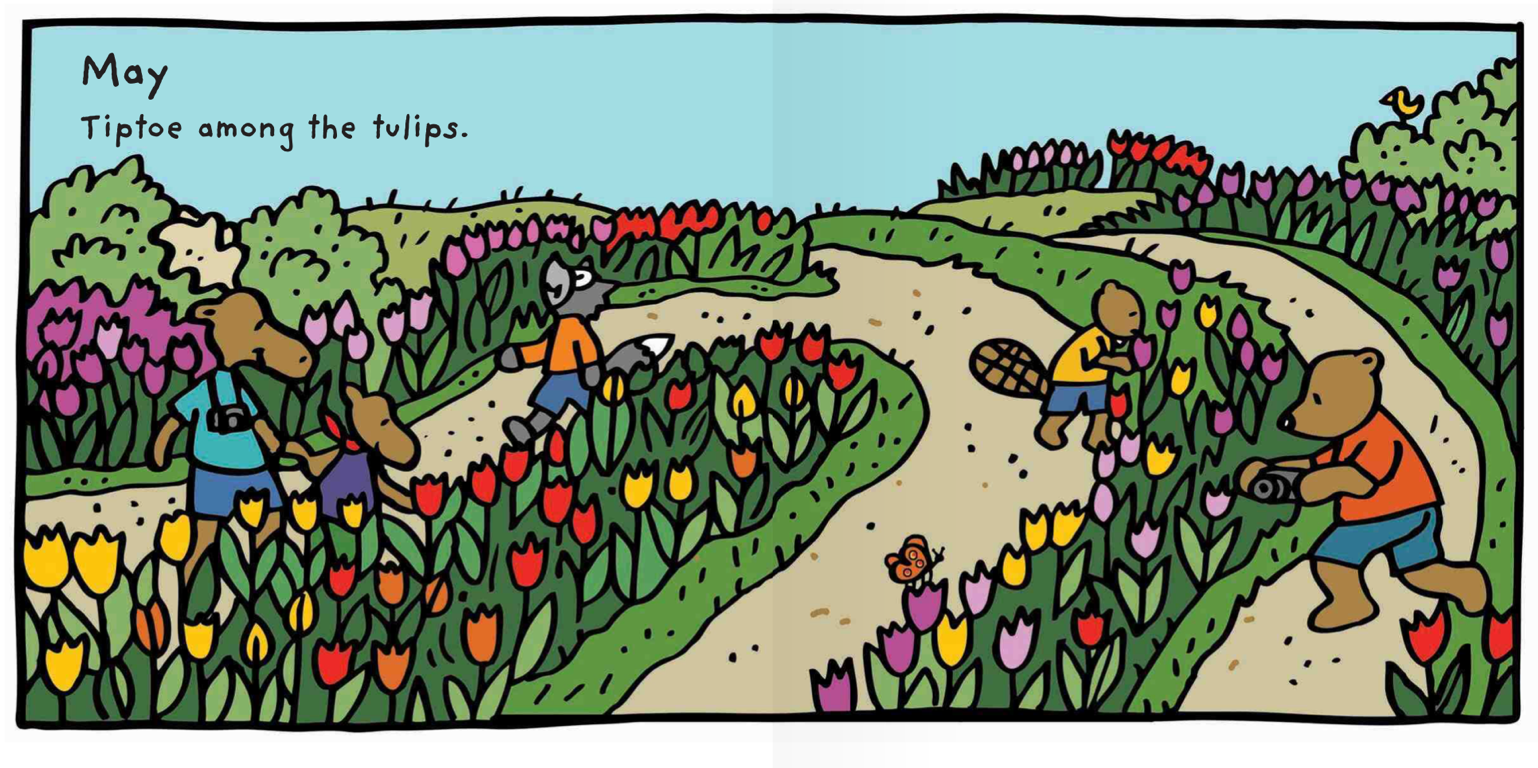 In May we see flowers.
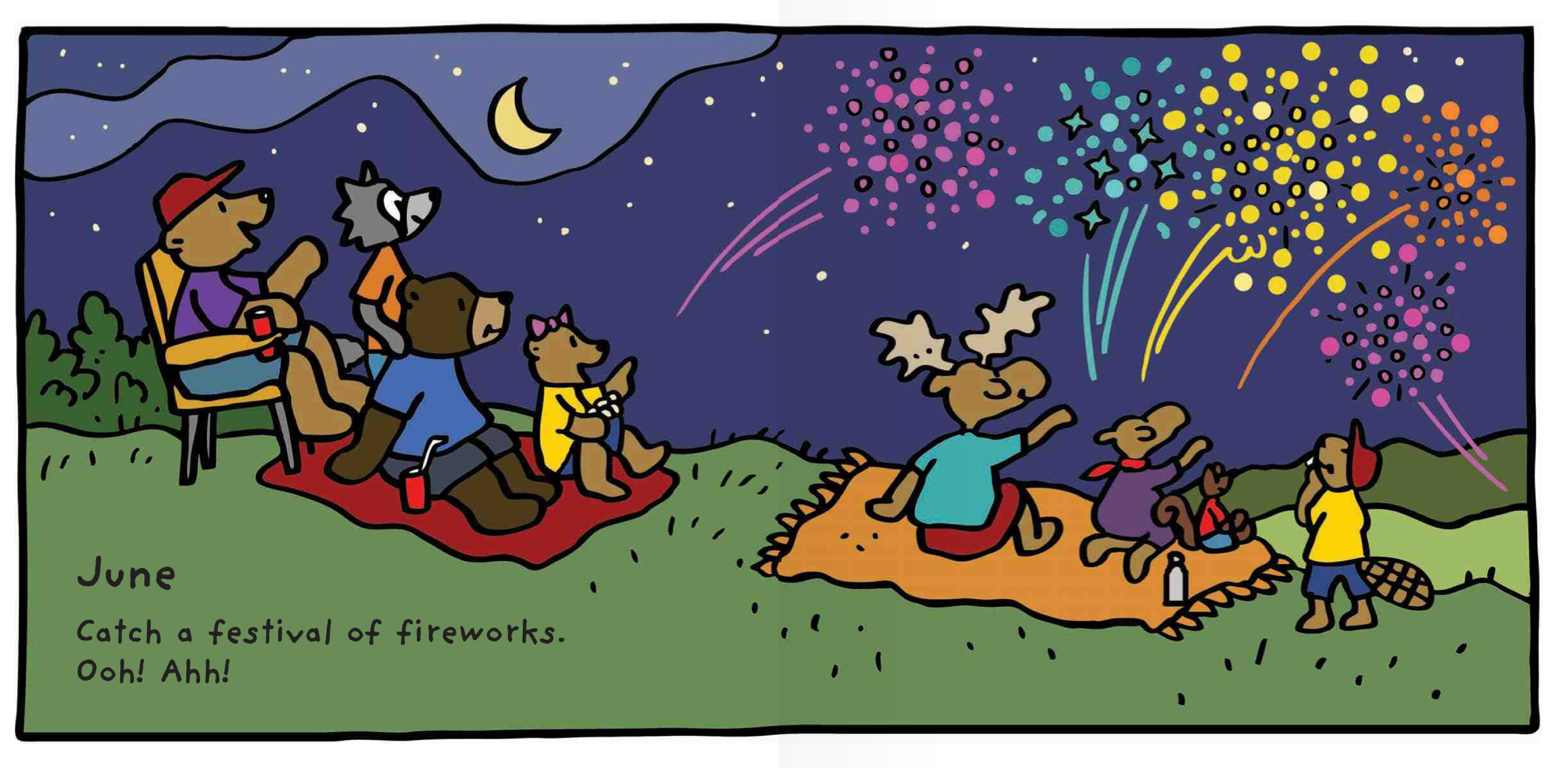 In June we 
see fireworks!
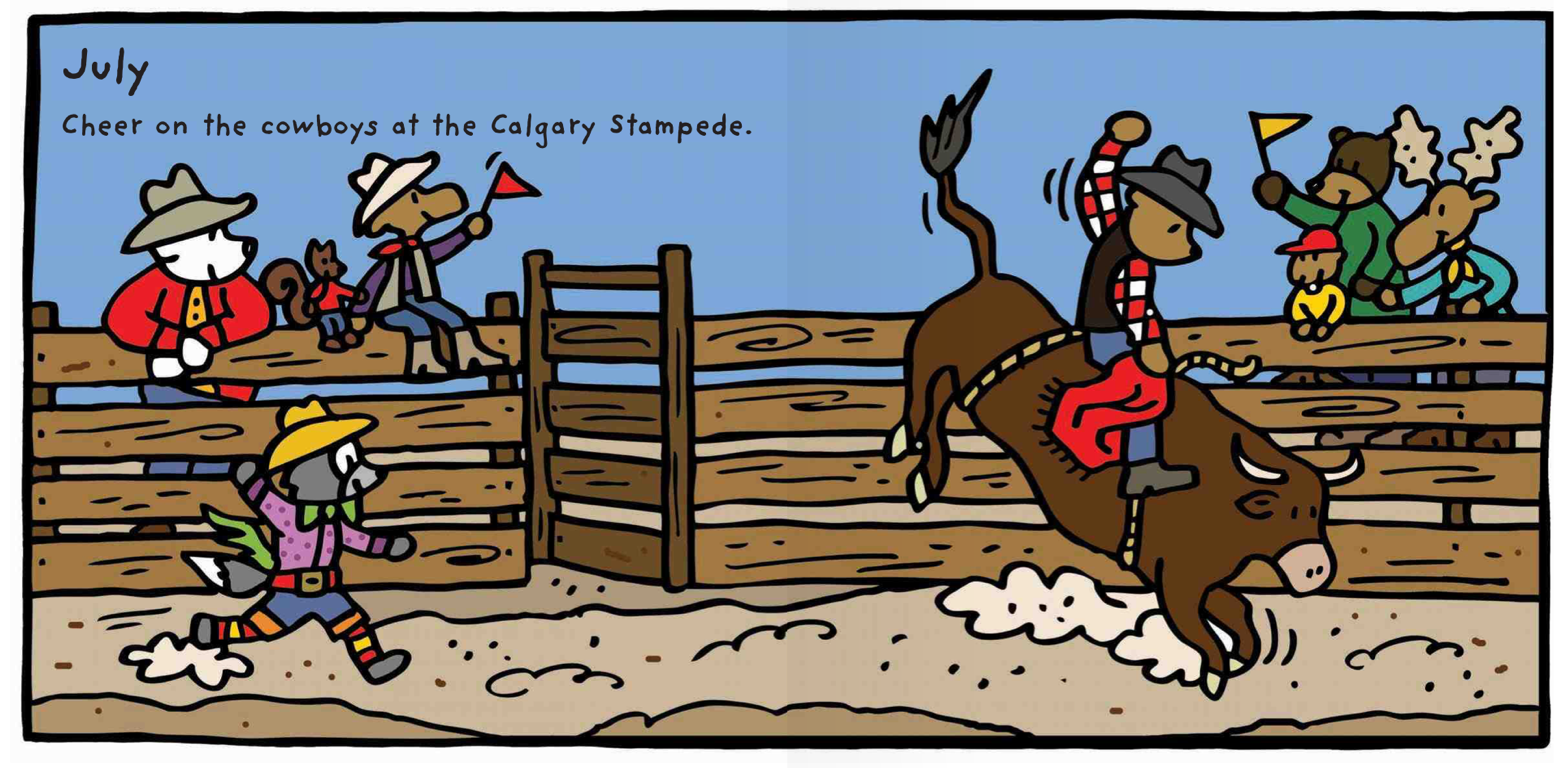 In July we see cowboys.
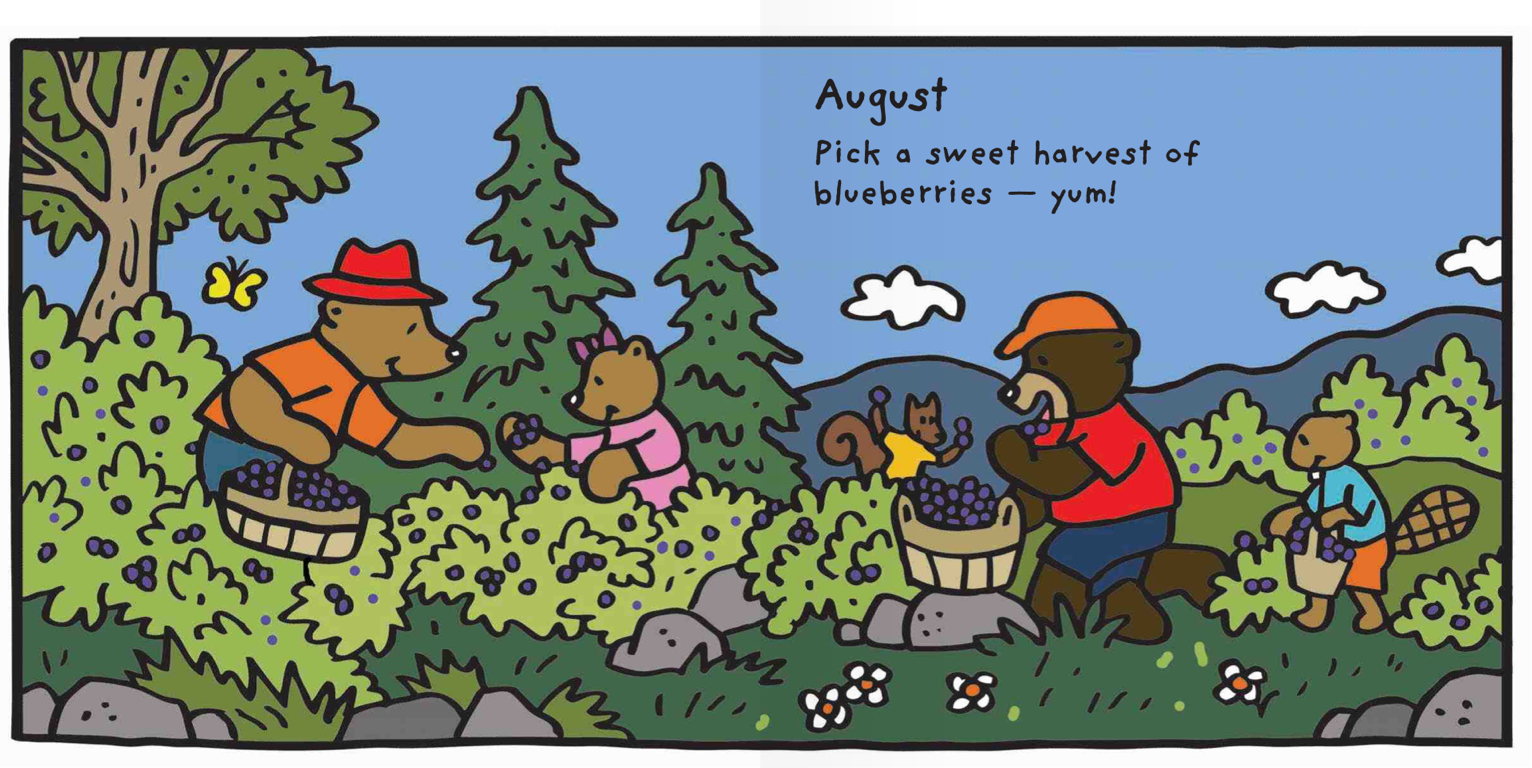 In August we find fruit.
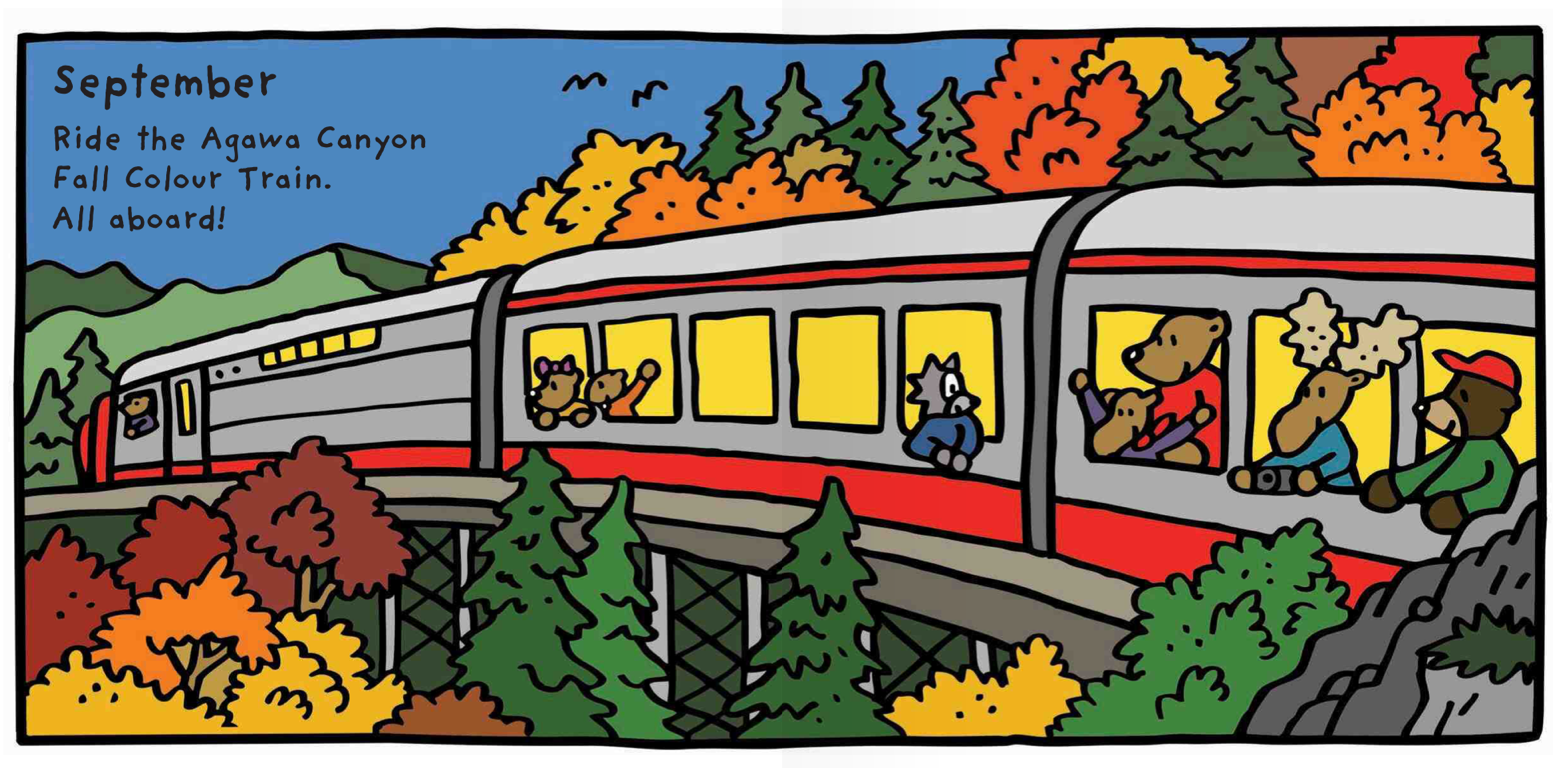 In September 
we ride a train.
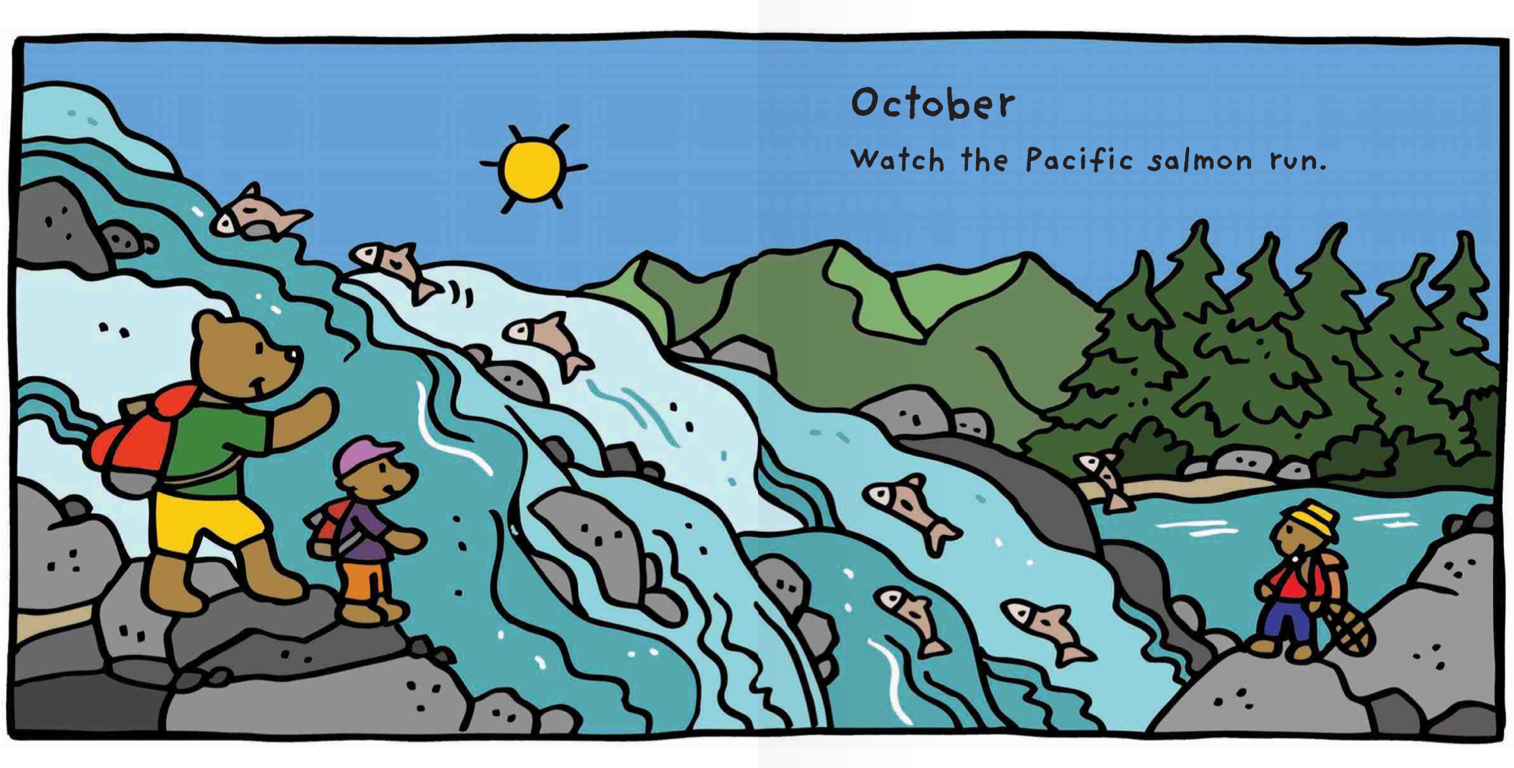 In October
 we see fish!
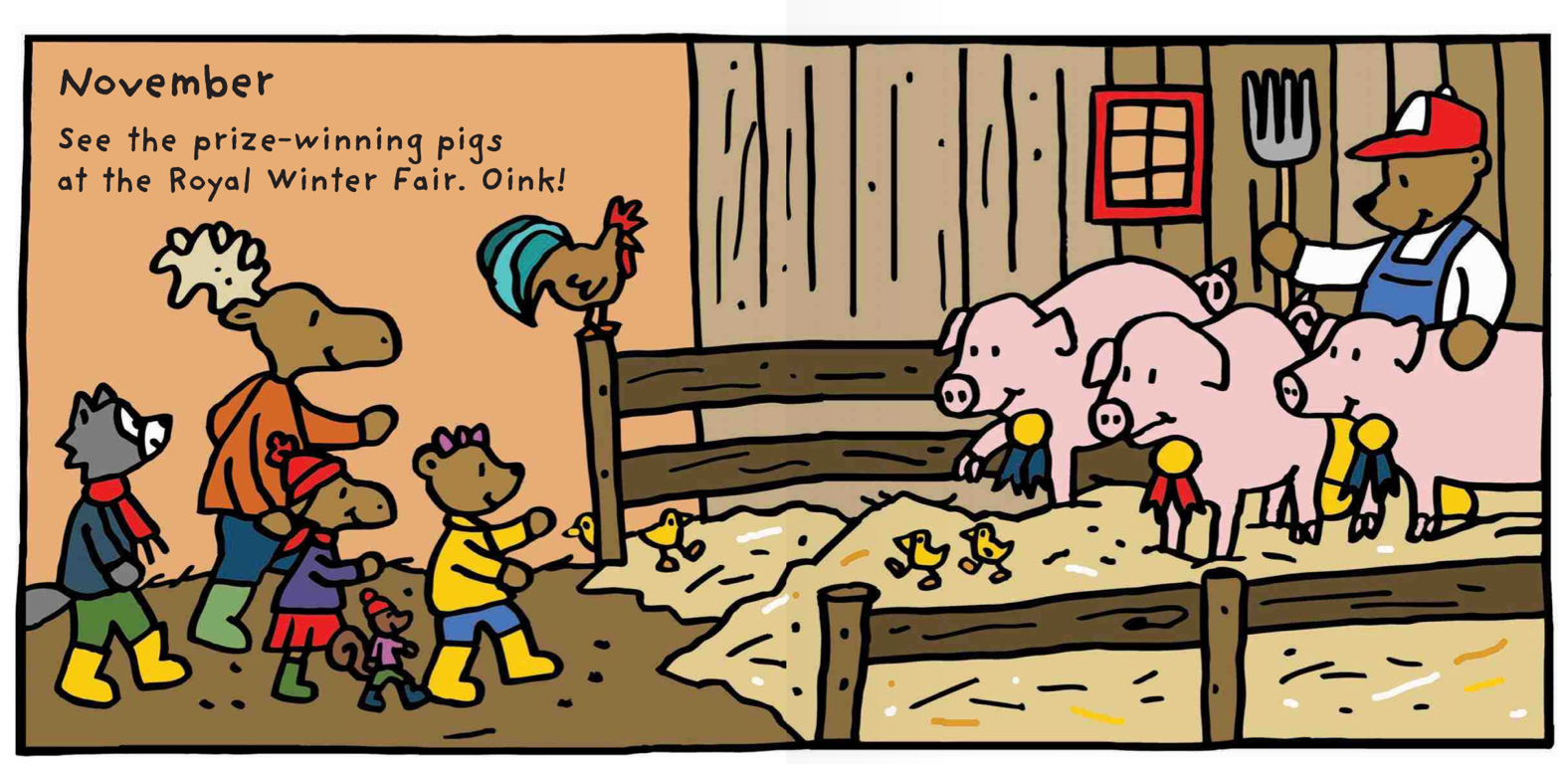 In November
we go to the fair.
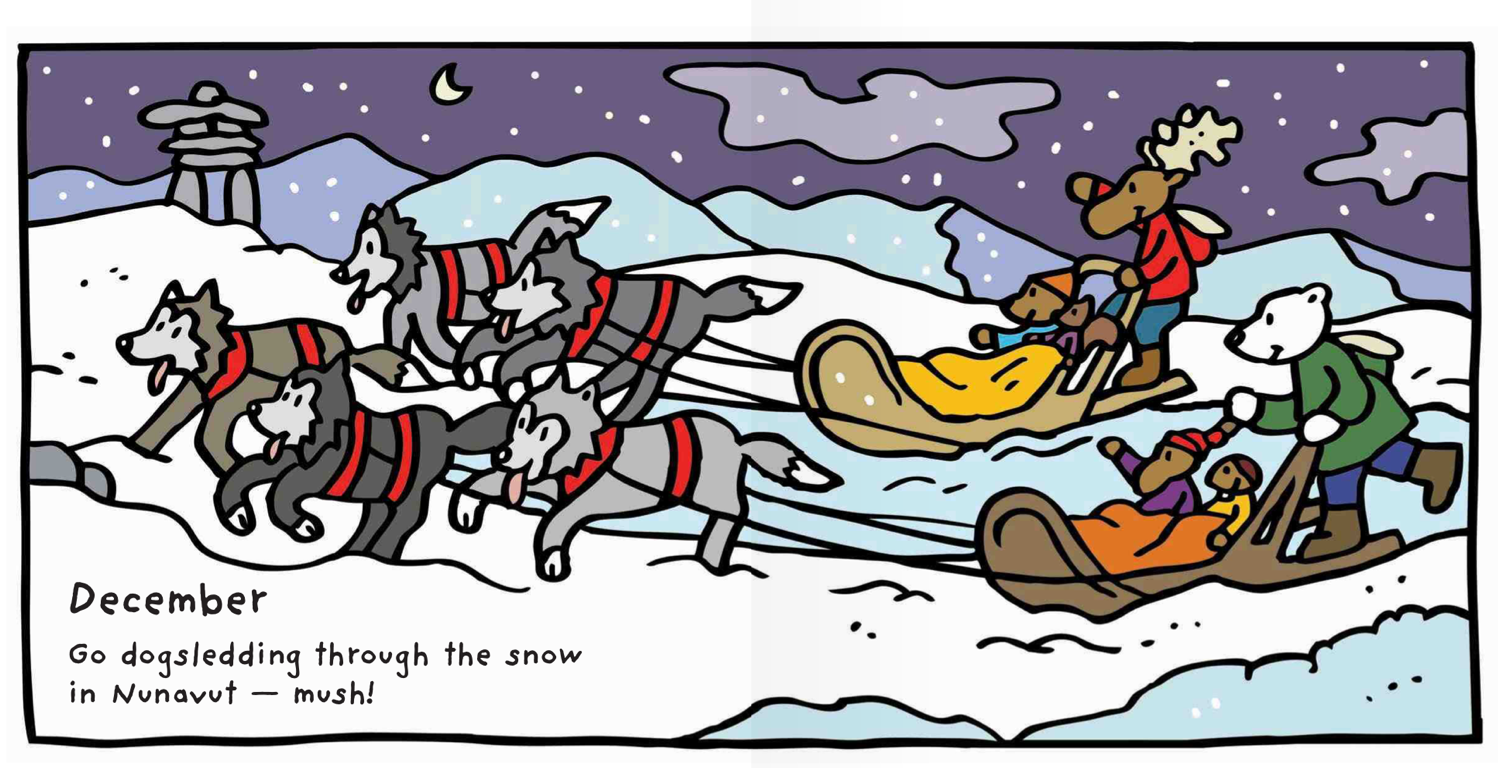 In December, we go dog sledding in the snow
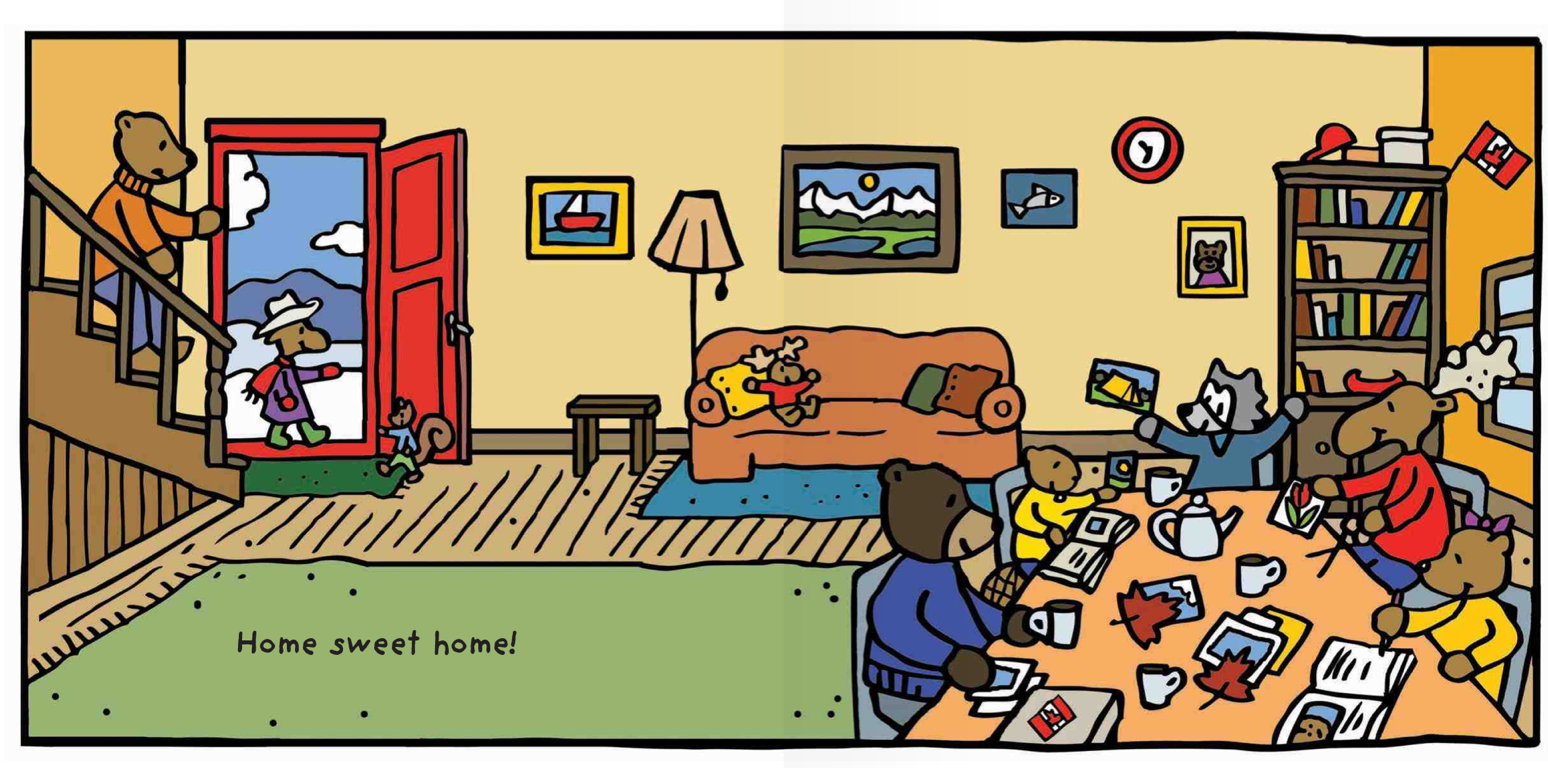 Home sweet home!
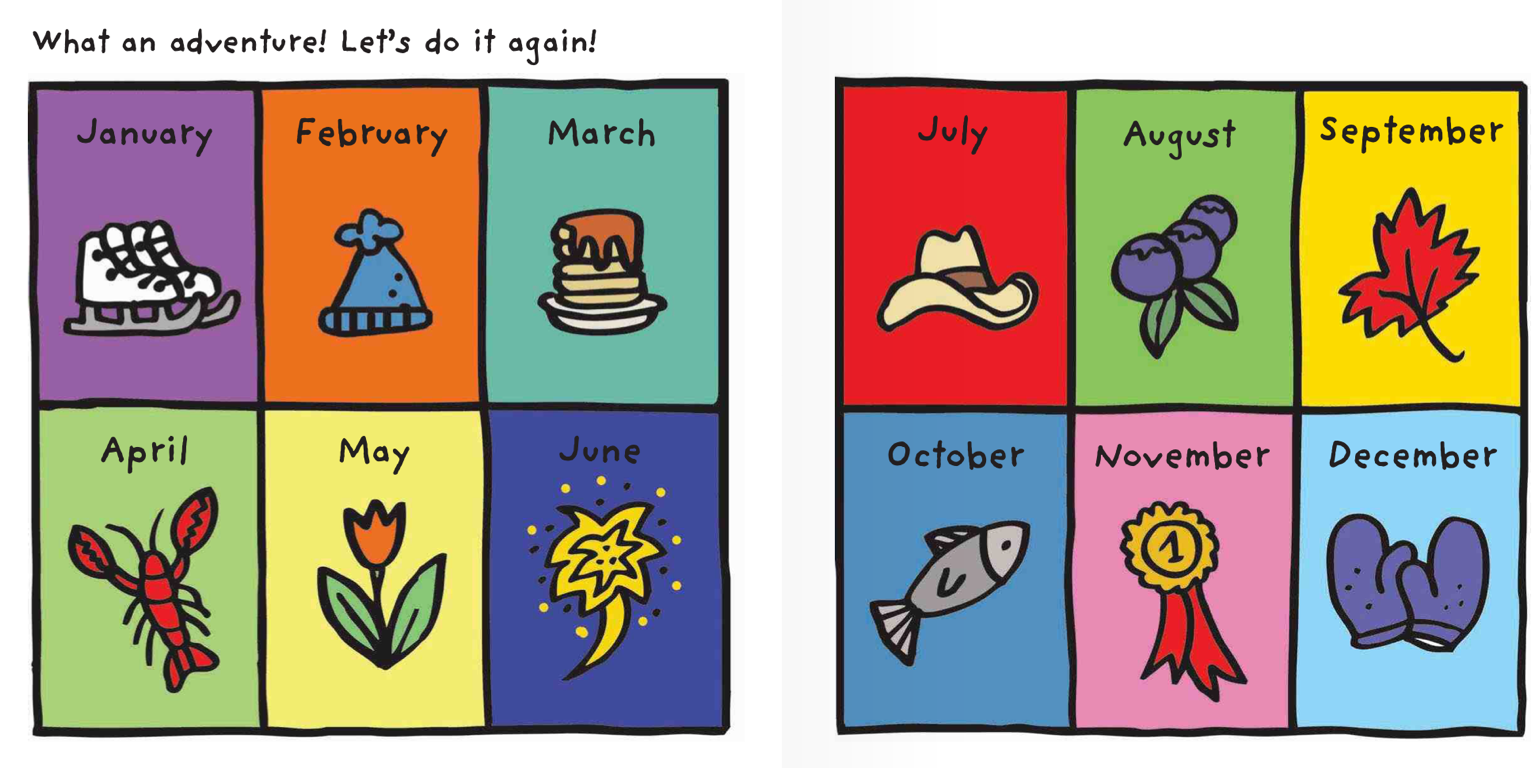 The month I like is ________________!
[Speaker Notes: Have the students talk about which month they like and why.  They can circle their favourite month as well.]
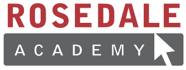 What did I just learn?
Learn new winter words
The months of the year
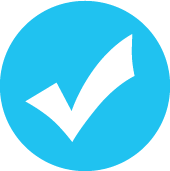 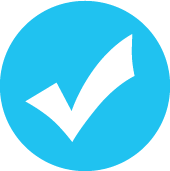 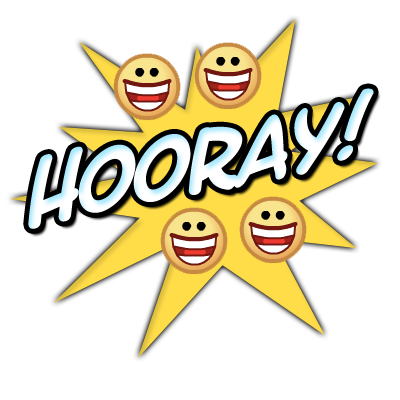 [Speaker Notes: Have the students read out what they have just completed and have them recap the content as well. Congratulate them!]
Adverbs
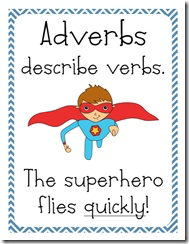 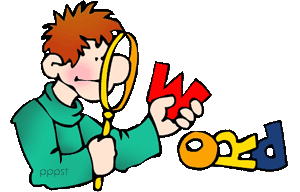 [Speaker Notes: Adverbs. The following section has fill in the blanks with adverbs and answers on the following slides.  Have the students write in the answers before you continue on to the next slide.]
What is an adverb?
An adverb is a word that changes  a verb, adjective, or sentence.
They can swim fast.
They can swim _________ fast.
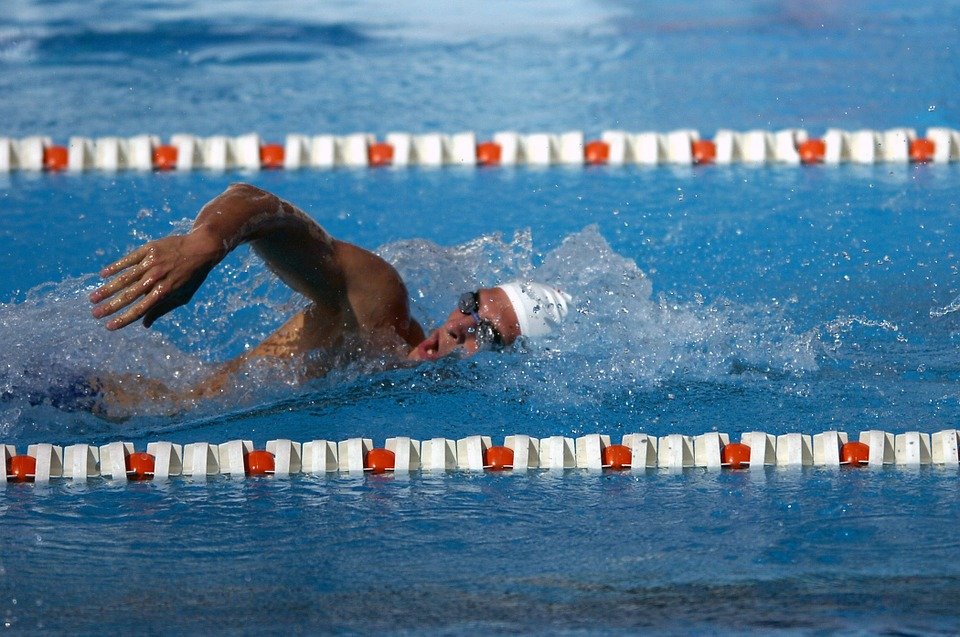 What is a bay?
An adverb is a word that changes  a verb, adjective, or sentence.
They can swim fast.
They can swim very fast.
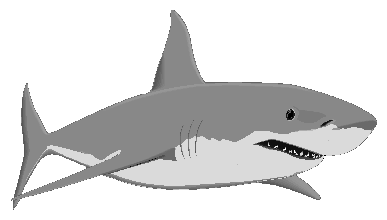 What is a bay?
An adverb usually answers questions like
 How? In what way? Where? When?
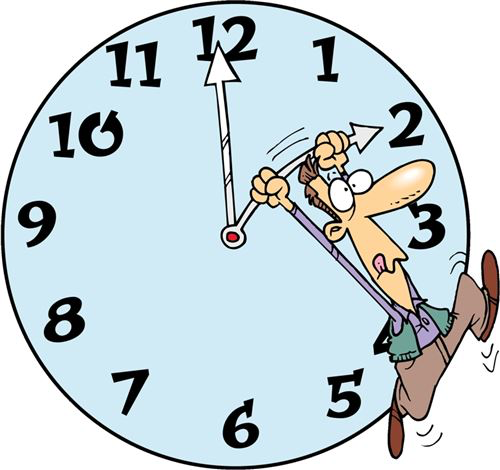 What is a bay?
An adverb usually answers questions like How? In what way? Where? When?
The boy walked past the sleeping bear.
The boy walked ________ past the sleeping bear.
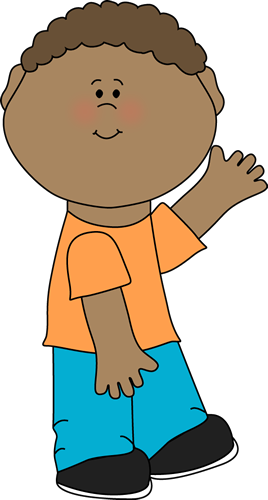 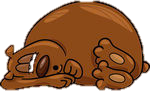 What is a bay?
An adverb usually answers questions like How? In what way? Where? When?
The boy walked past the sleeping bear.
The boy walked quietly past the sleeping bear.
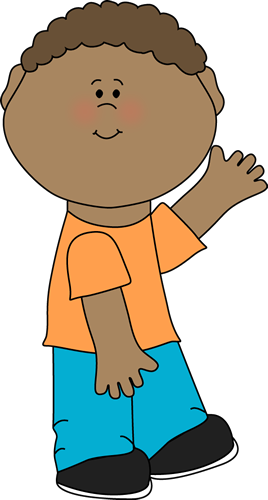 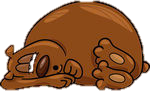 Let’s try it!
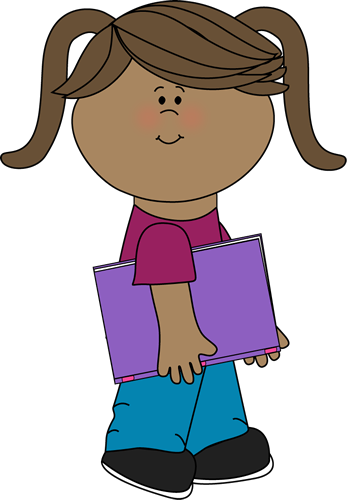 She walks ________________.


The boy ____________ drove the car.


The day was ____________ hot.
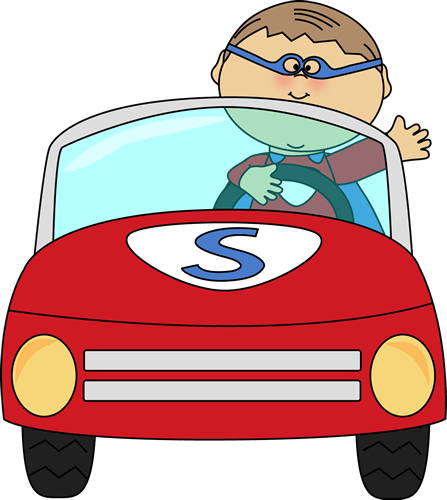 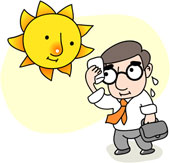 Let’s try it!
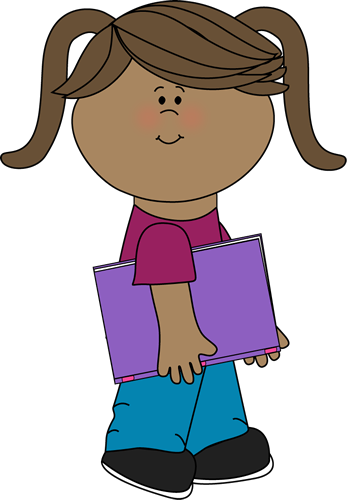 She walks slowly.


The boy quickly drove the car.


The day was very hot.
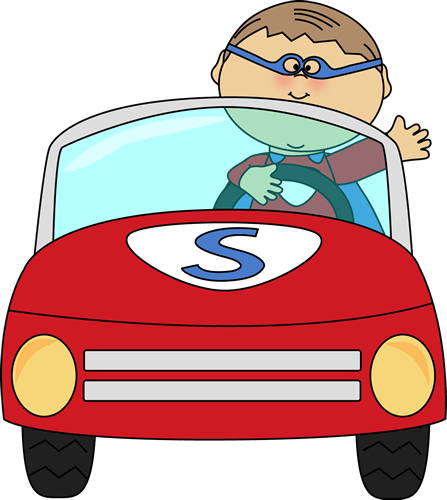 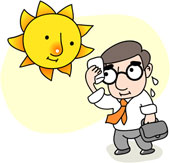 Let’s circle the adverbs!
Terrible
Fishing
Door
Hard
Noisy
Loudly
Quietly
Cat
House
Slowly
Good
Quickly
Dog
[Speaker Notes: Terrible, Loudly, Hard, Noisy, Quietly, Slowly, Good, Quickly! <- These words are the adverbs.
You can have each student use a different colour each so that you can identify which student circled what words.]
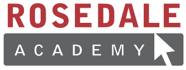 What did I just learn?
Adverbs
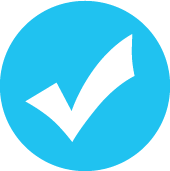 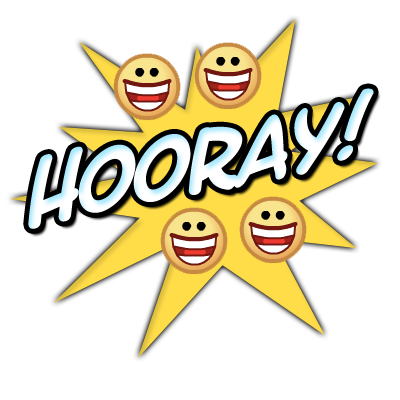 [Speaker Notes: Have the students read out what they have just completed and have them recap the content as well. Congratulate them!]
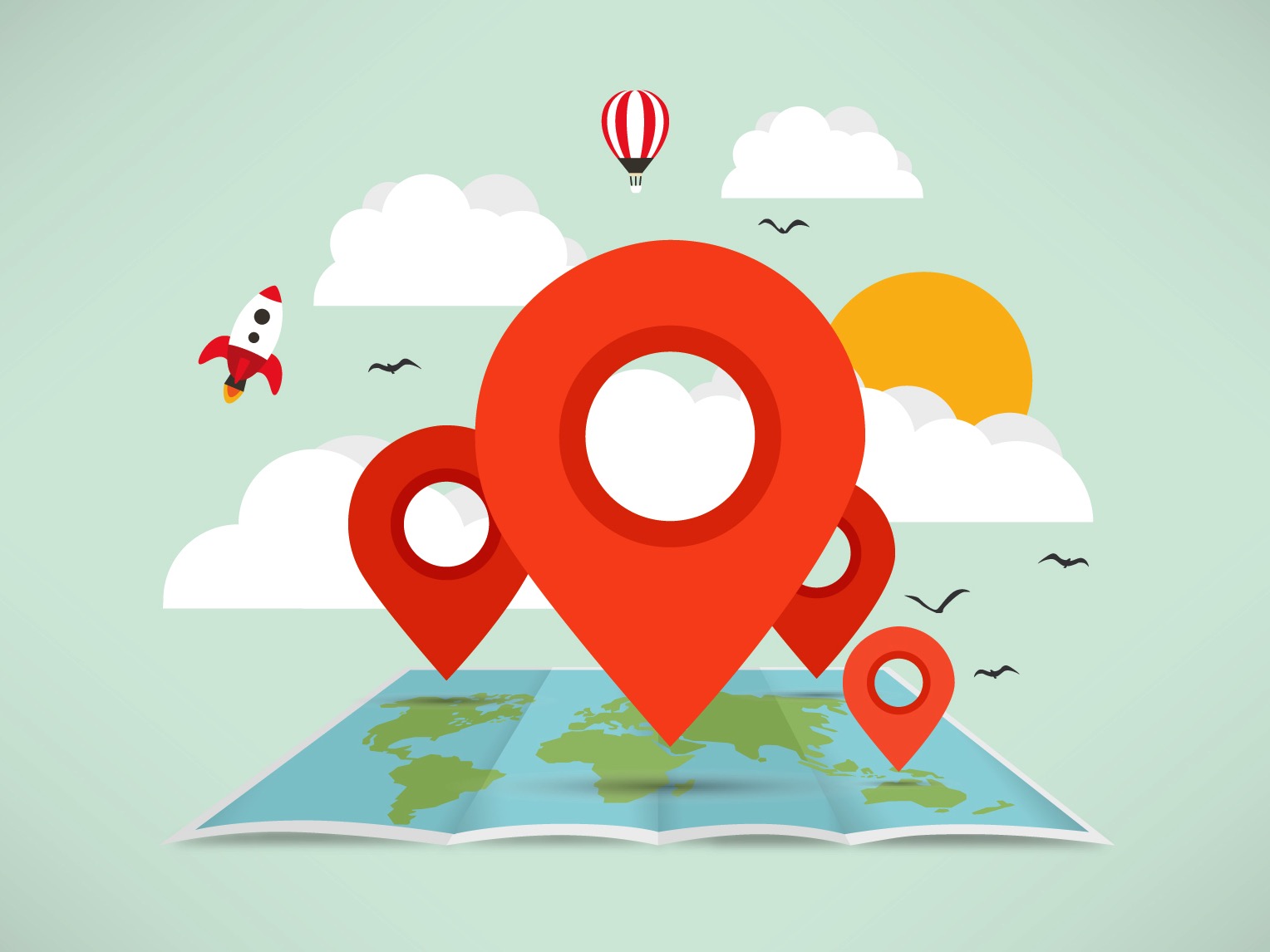 Where are we going today?
[Speaker Notes: Play the ‘Where are we going today?” video and have the students guess where they are going today.]
Dog Sledding
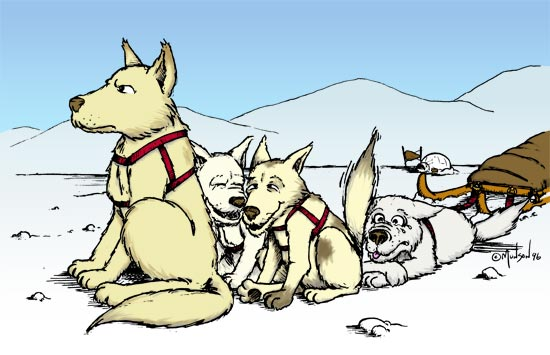 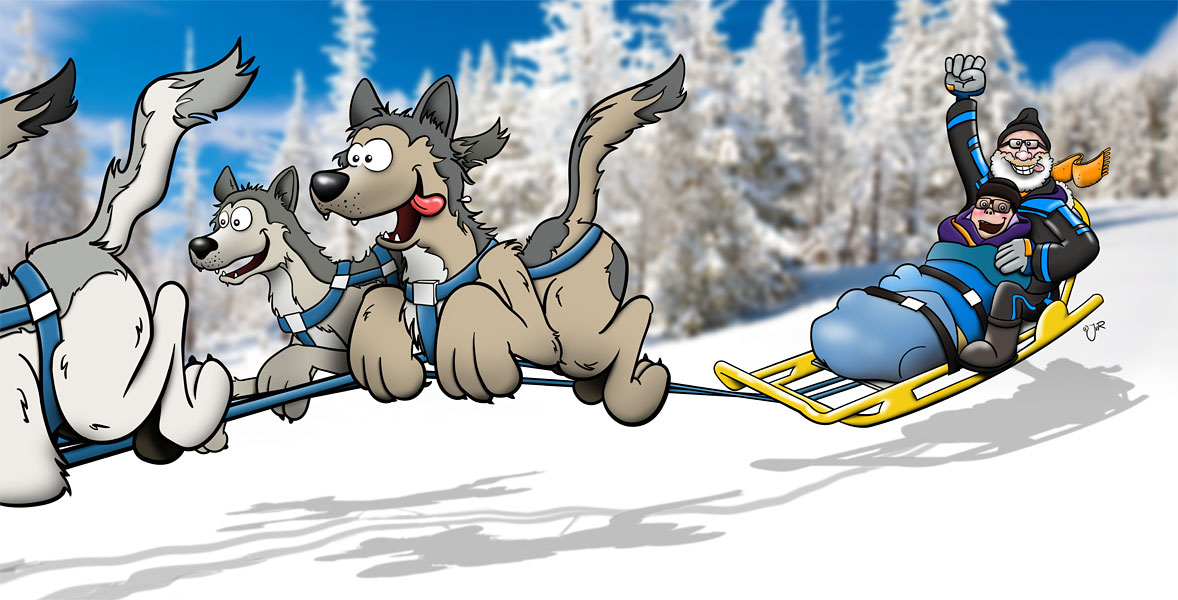 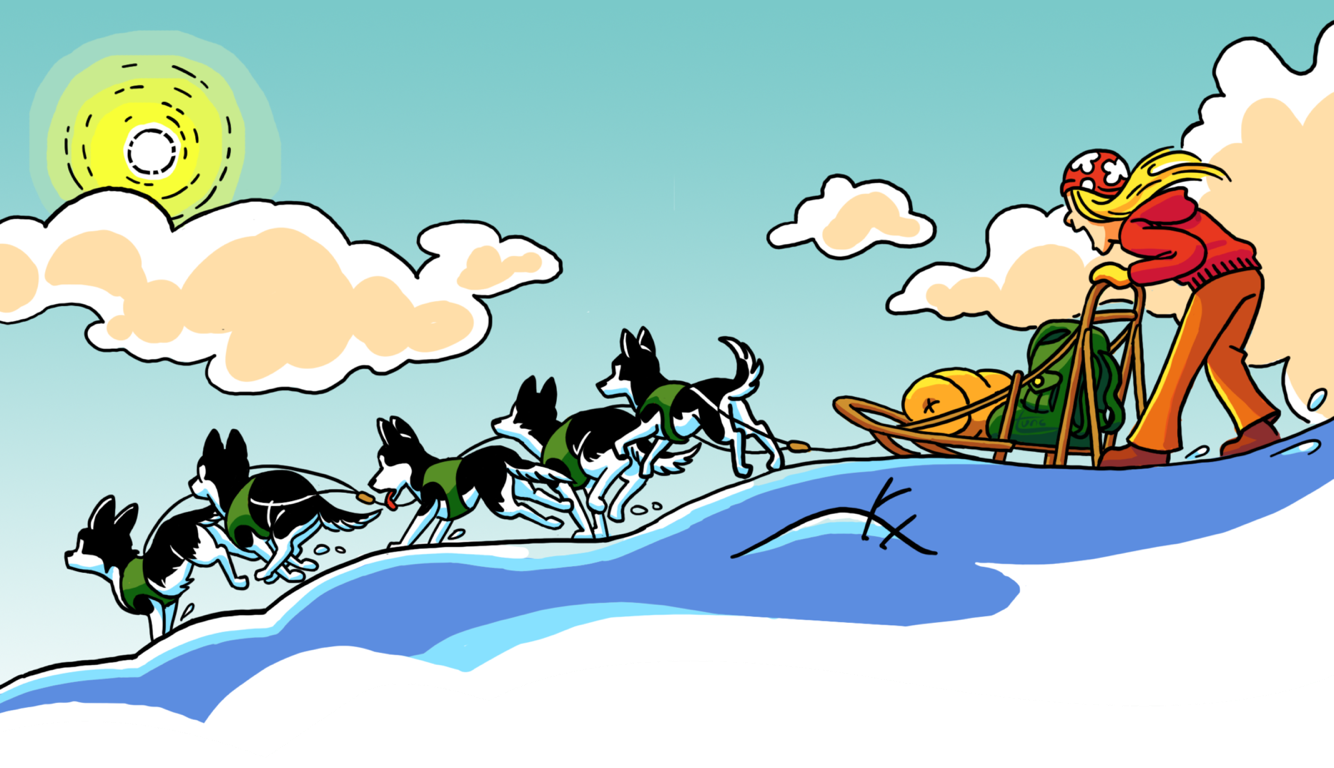 [Speaker Notes: Ask the students what they see in the pictures.  Have them circle specific colours and see if they have ever seen dogsledding before, maybe on tv. Play the video “Dog Sledding” video.]
We are going to Canada!
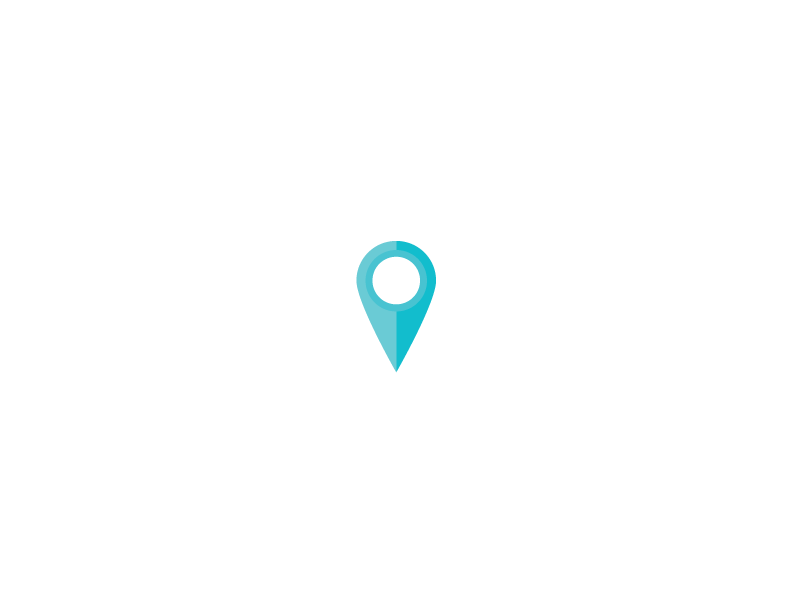 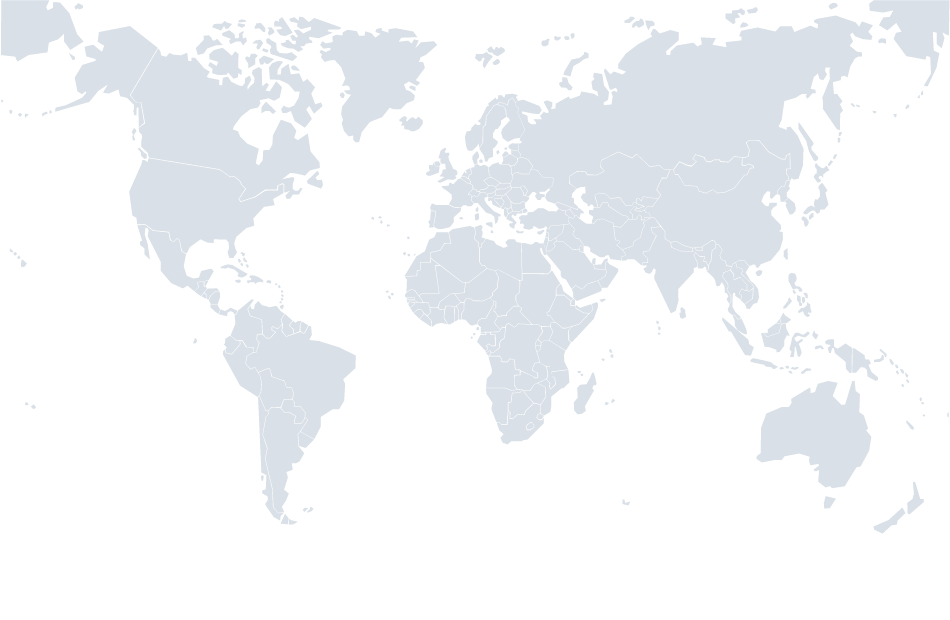 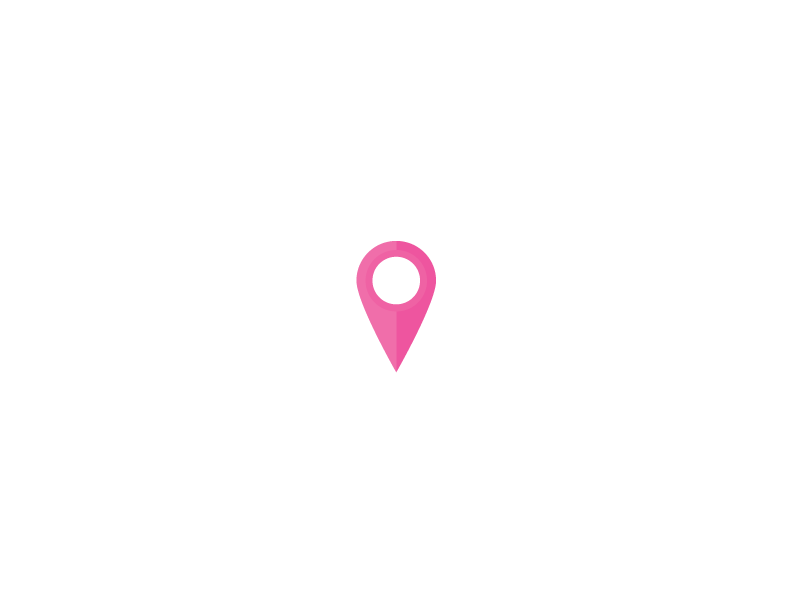 [Speaker Notes: Talk about Canada vs China, talk about the flags, where they are located in the world etc, see if anyone has ever been there before!]
Question?
Would you like to go dog sledding?
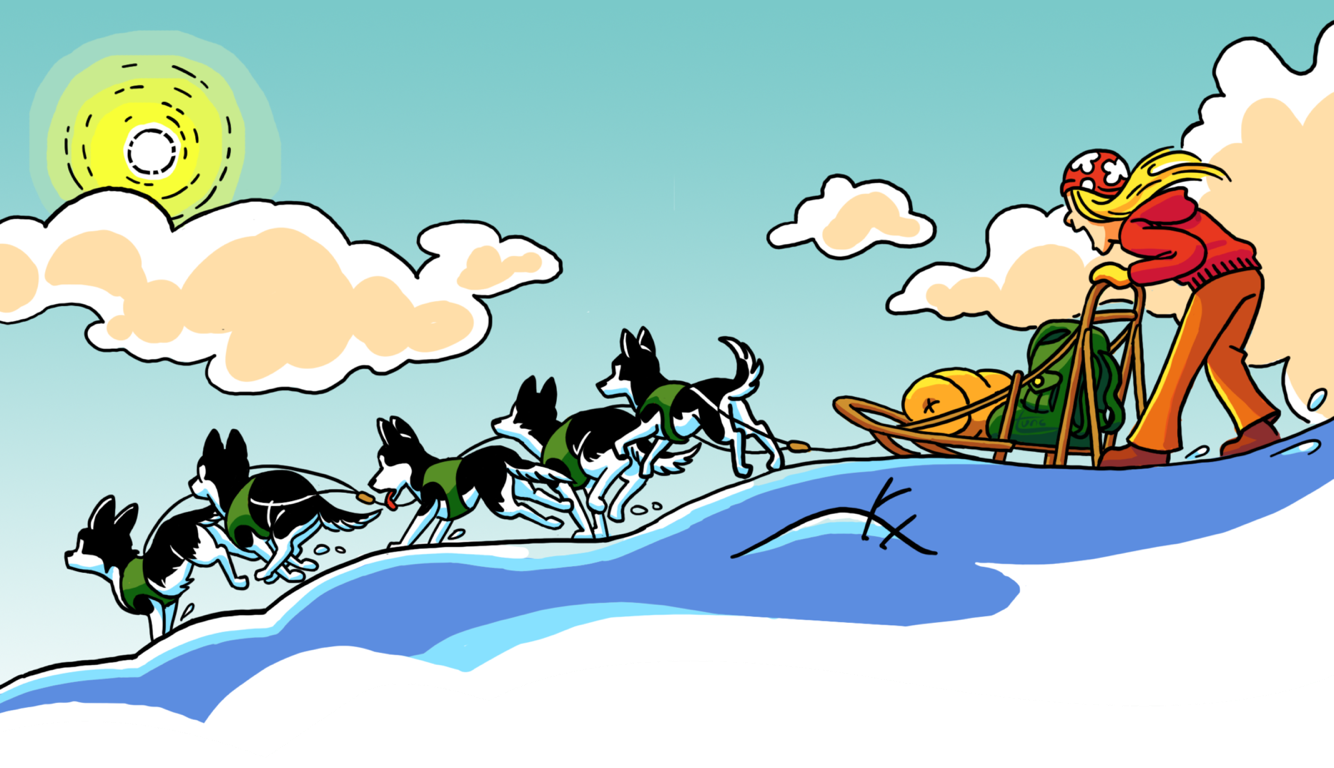 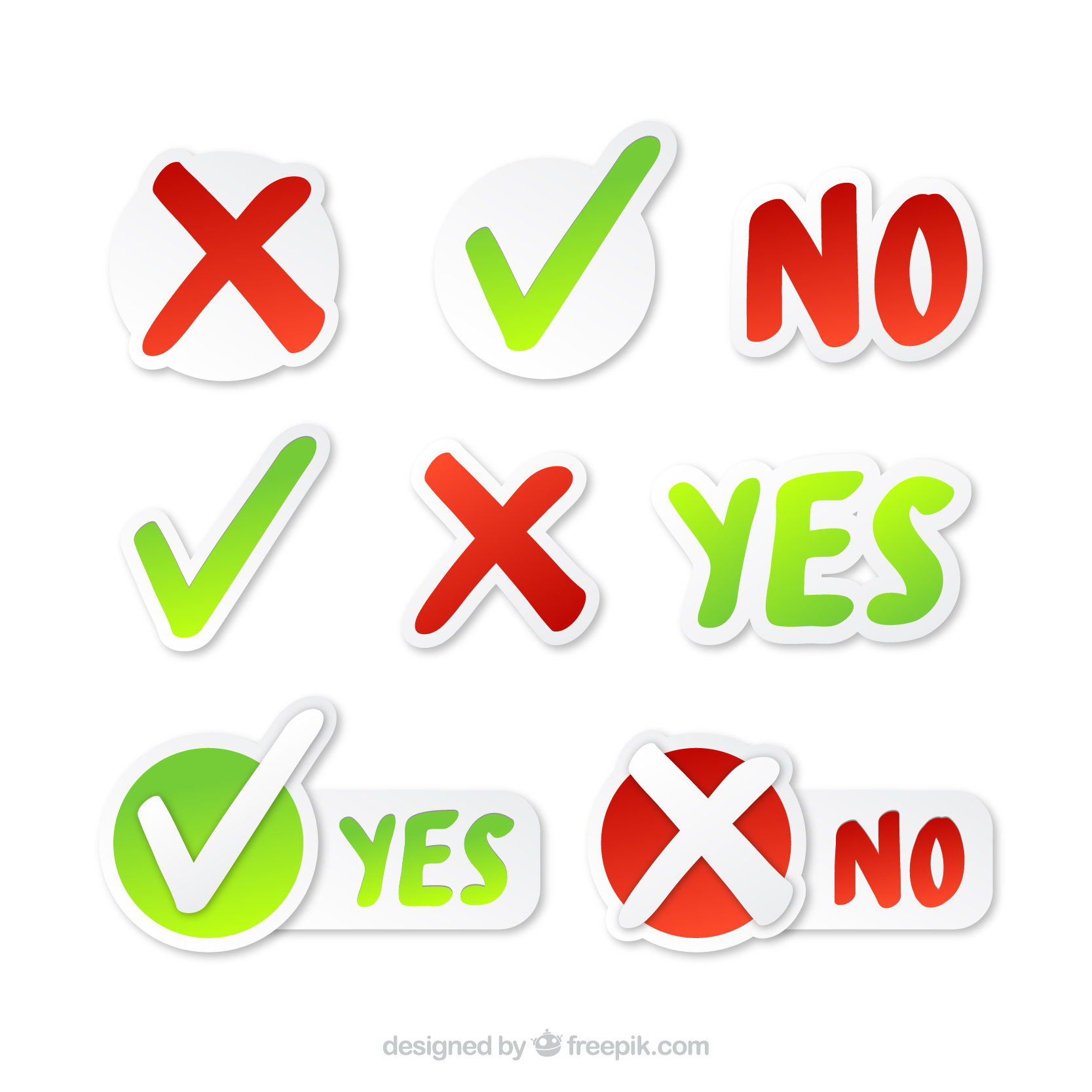 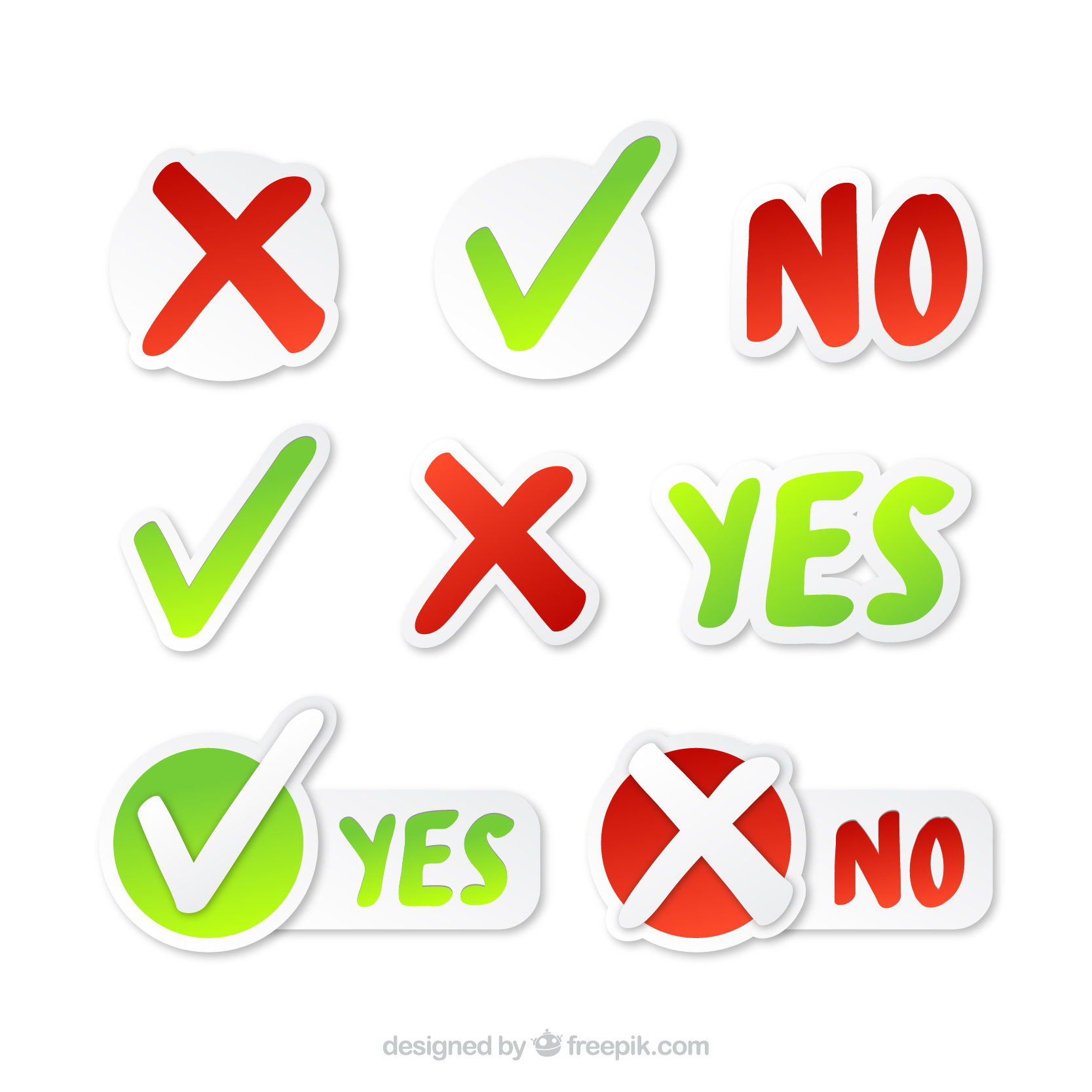 [Speaker Notes: Ask the students if they would like to go dogsledding or not. Have them circle yes or no.]
Let’s Talk
I (want / do not want) to go dog sledding because…
_________________________________________
_________________________________________
  ____________________
  ____________________
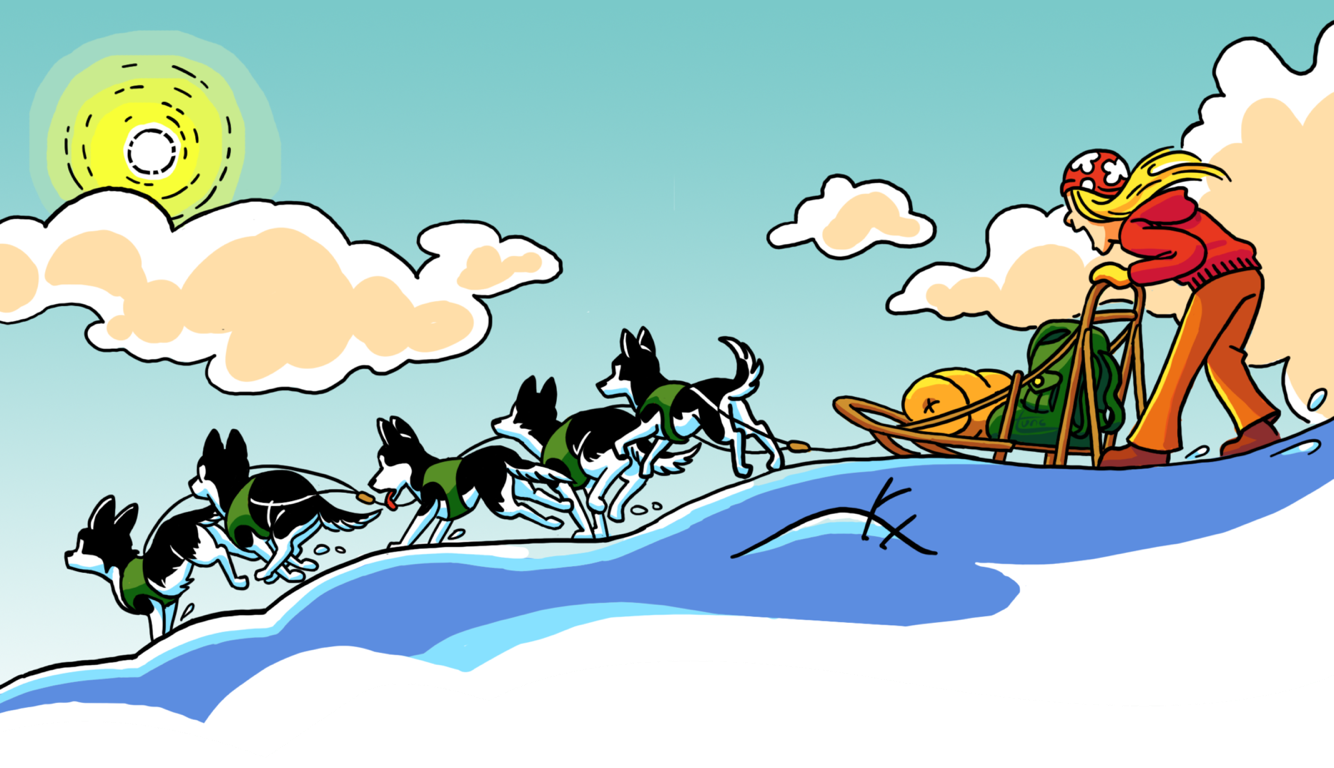 [Speaker Notes: Have the students tell you why they do or do not want to go dogsledding.  Some reasons might be that it is too cold or that they are afraid.]
In the snow I can…
Let’s brainstorm together!
Snow
[Speaker Notes: Brainstorm together about how snow would feel. write the key words on the board such as wet, cold. what are some things you could do with snow such a make snowballs, snow angels, snow forts, igloos etc..]
What did I just learn?
Learn new winter words
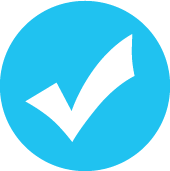 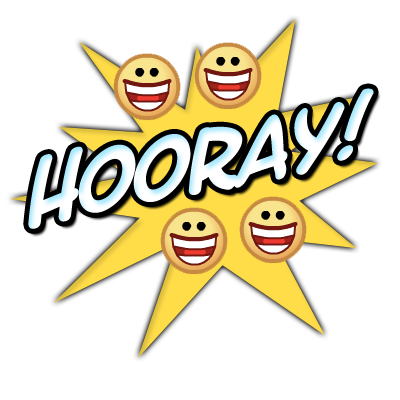 [Speaker Notes: Have the students read out what they have just completed and have them recap the content as well. Congratulate them!]
Today’s letters! -> ‘DD’
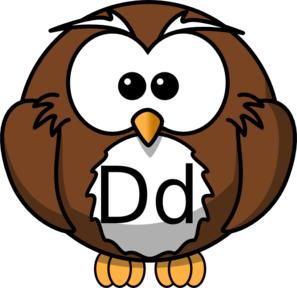 [Speaker Notes: Talk about the ‘nn’ sound and have them try it out.  Write the other ‘nn’ words the students can think of on the whiteboard for them so that they know how to spell it.  Have them sound the word out as well. 
bandanna etc ..]
Today’s letters! -> ‘DD’
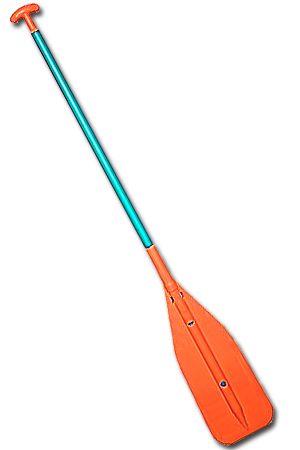 puddle
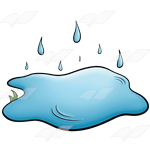 add
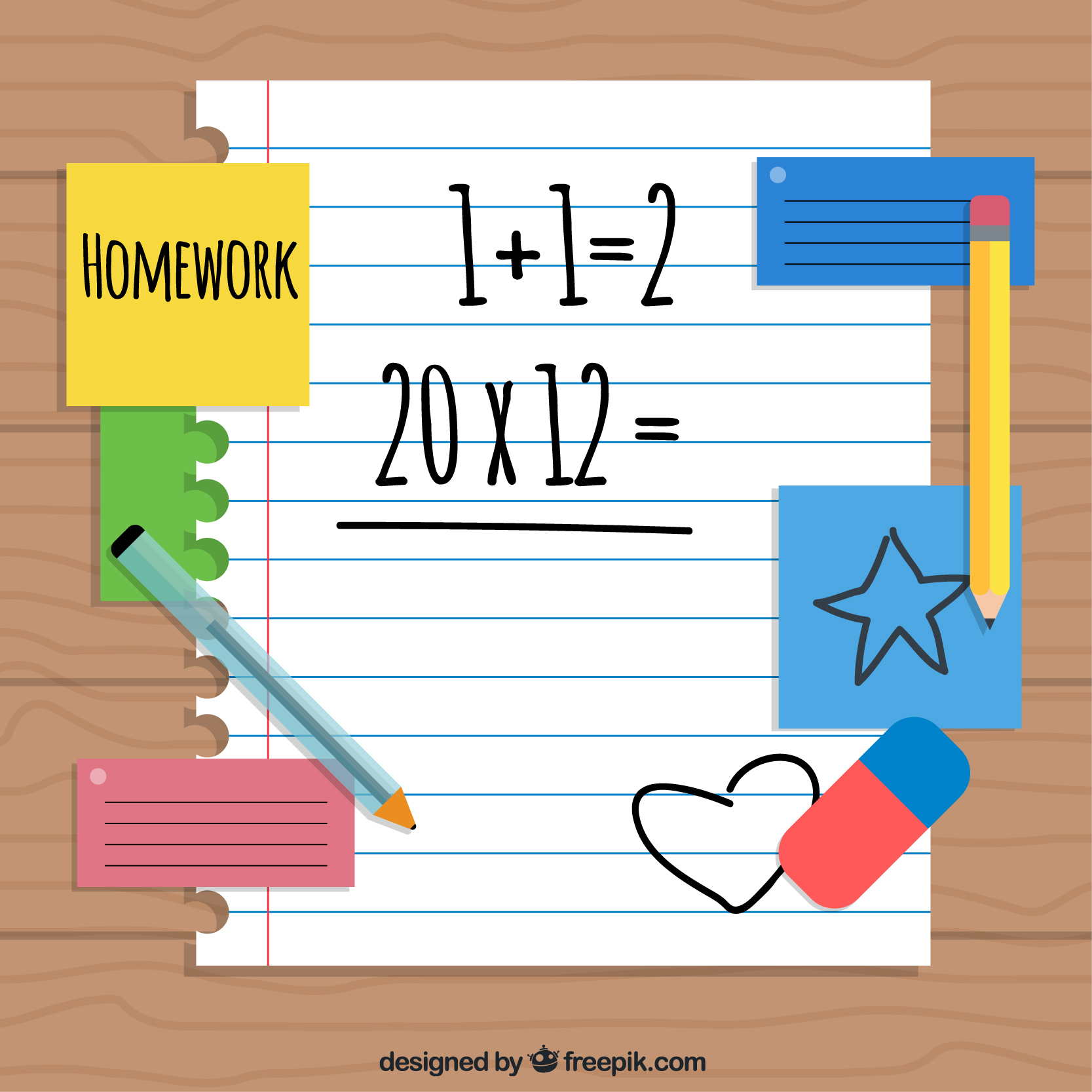 paddle
[Speaker Notes: Have the students fill in the blanks with their pens.]
Today’s letters! -> ‘DD’
wedding
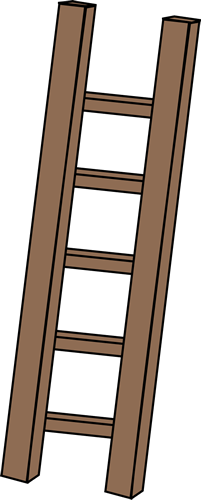 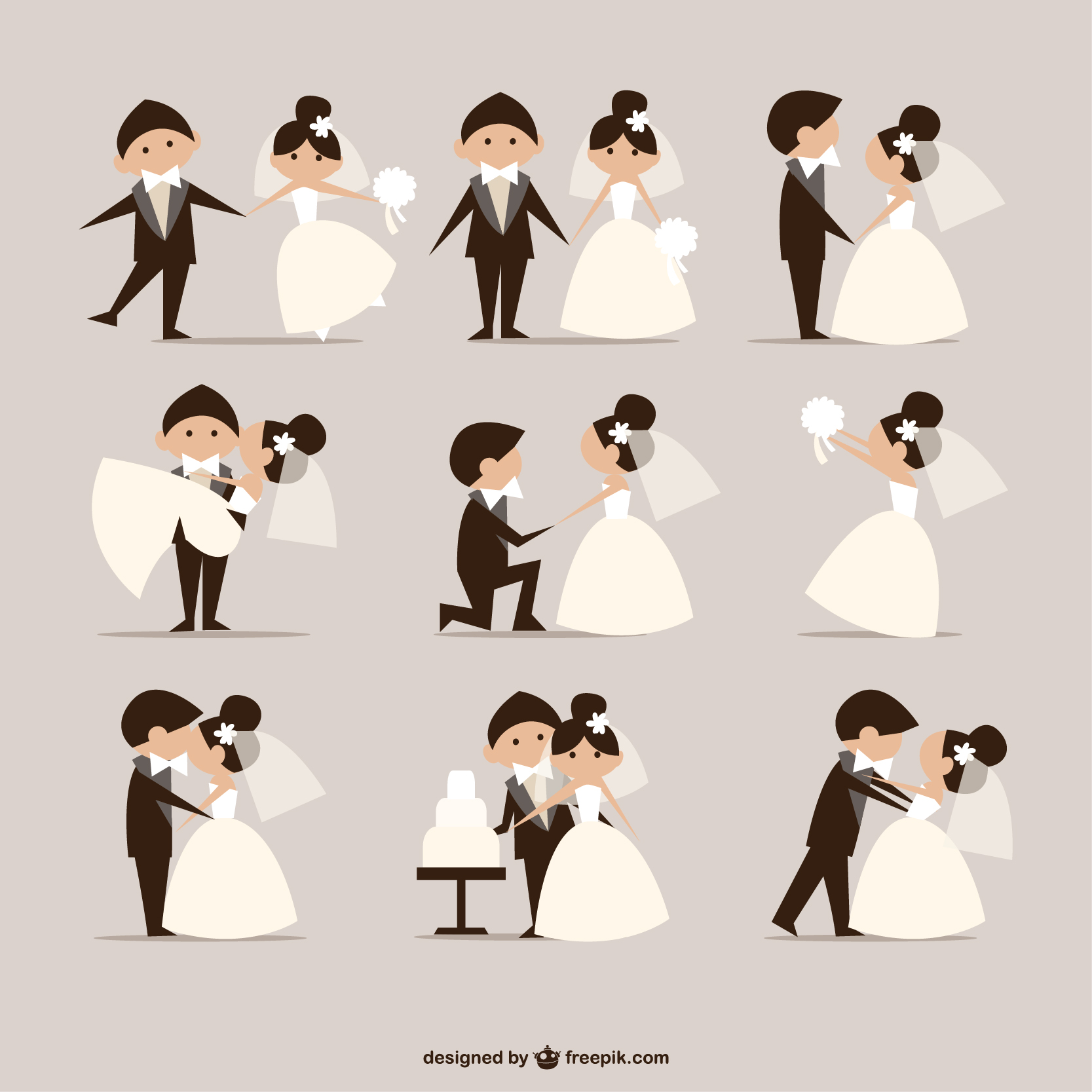 daddy
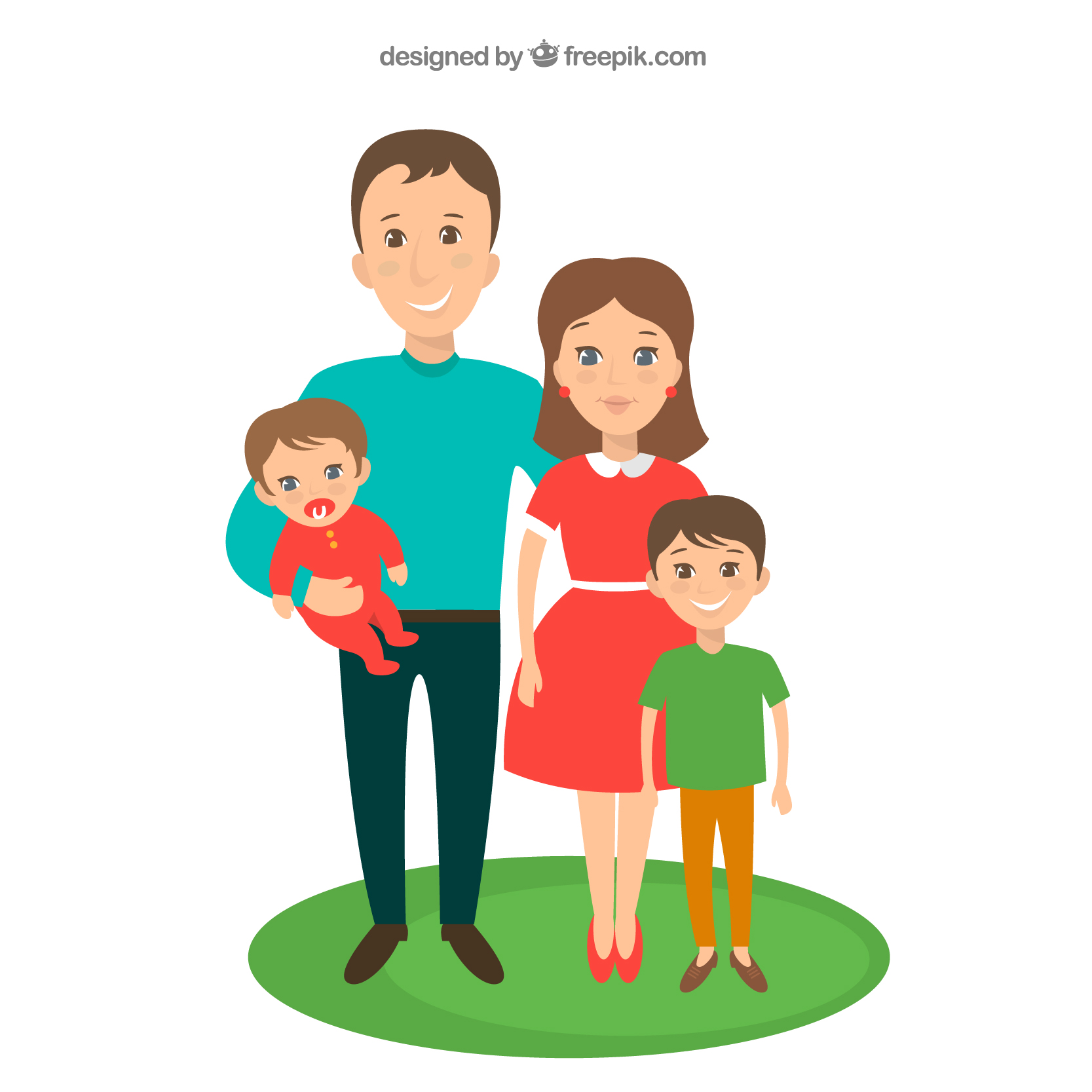 ladder
[Speaker Notes: Let the students know that this activity is on their worksheet which they should have in front of them.  Make sure the students pens work if not ensure that you enable them to work on FastMeeting.  Point out the “dd” written in red and have the students draw lines for the corresponding words.]
What did I just learn?
Sound of the letters ‘DD’
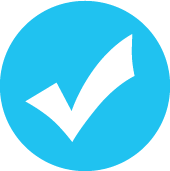 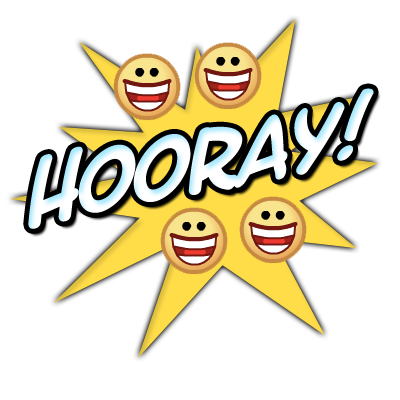 [Speaker Notes: Have the students read out what they have just completed and have them recap the content as well. Congratulate them!]
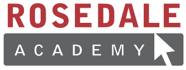 What is that sound?
Listen closely and see if you know what the sound is!
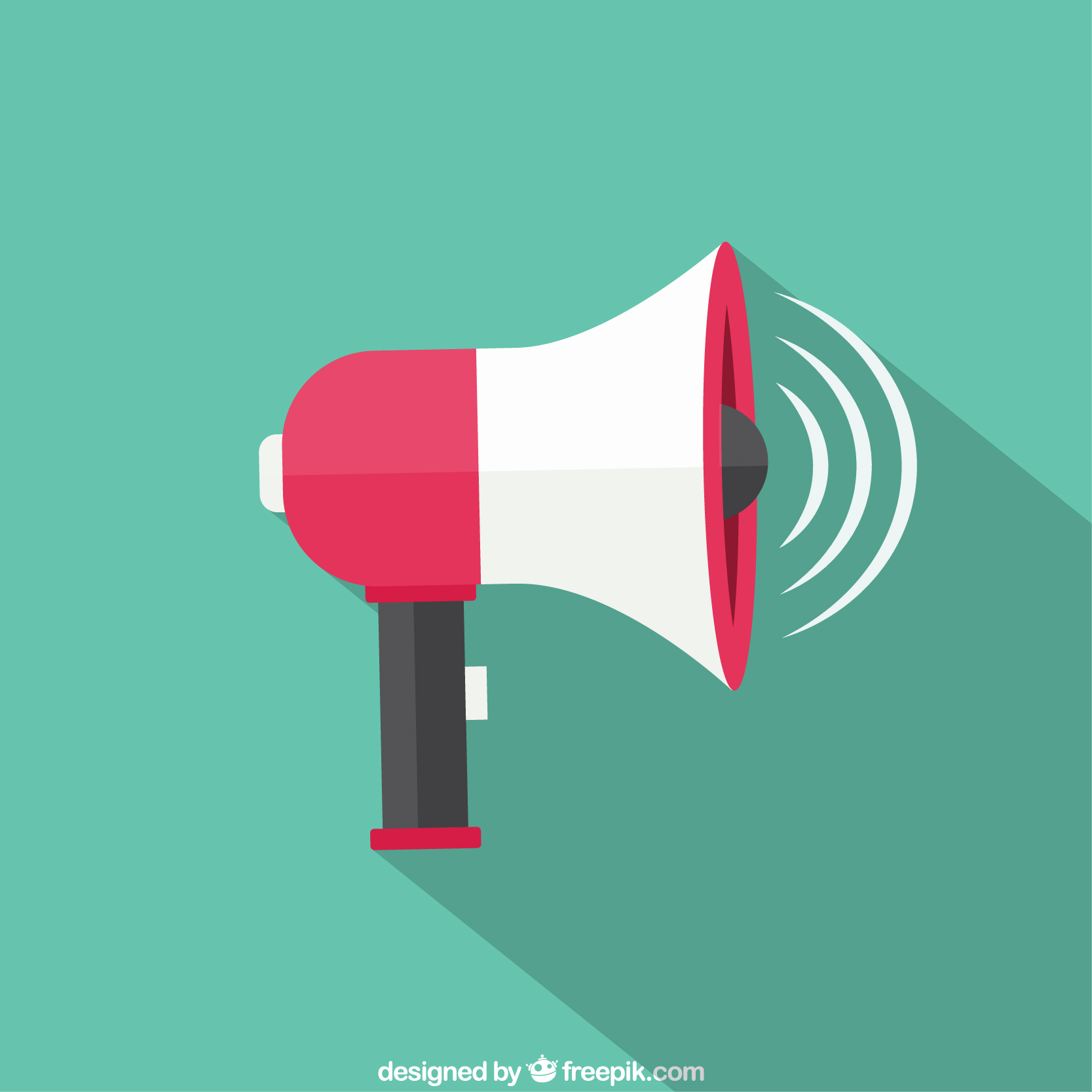 [Speaker Notes: Find the movie clip “Skates” and play it for the students.  It is a blank image so that the students can only hear the bear and not see it.  Have the students guess before showing them the next slide.]
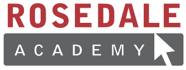 What is that sound?
Listen closely and see if you know what the sound is!
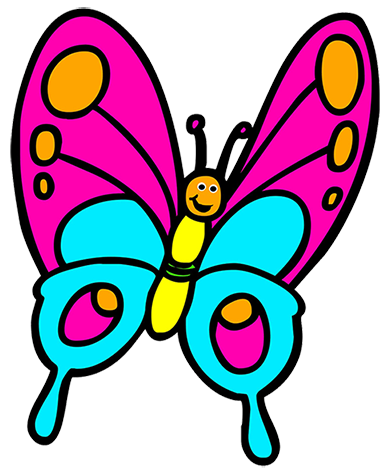 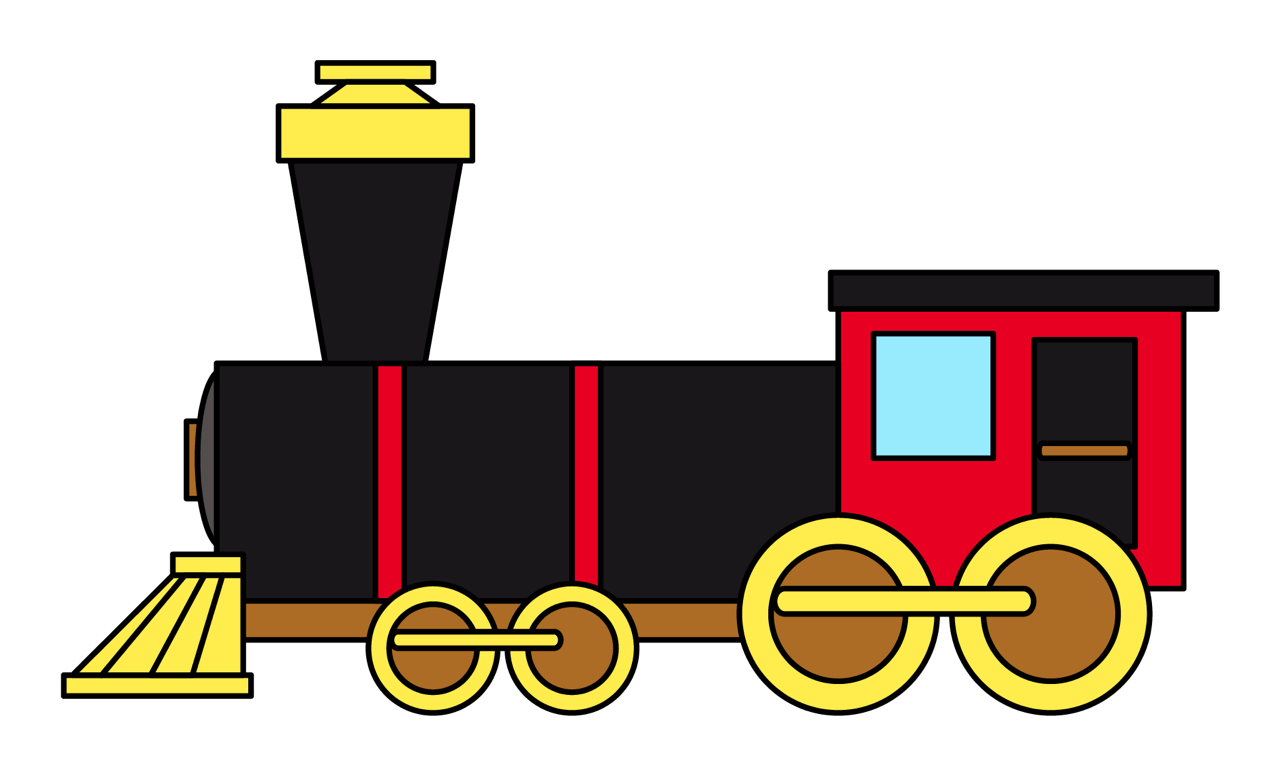 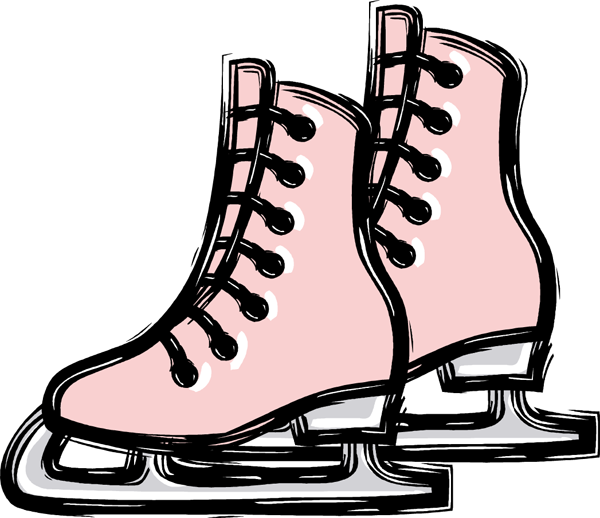 [Speaker Notes: Have them circle the what they thought the sound was.  You can write the words down underneath so that the students can visualize the vocabulary.]
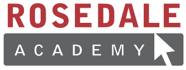 You’re right!
People put skates on their feet to travel on ice faster!
People play sports with skates like ice hockey and figure skating
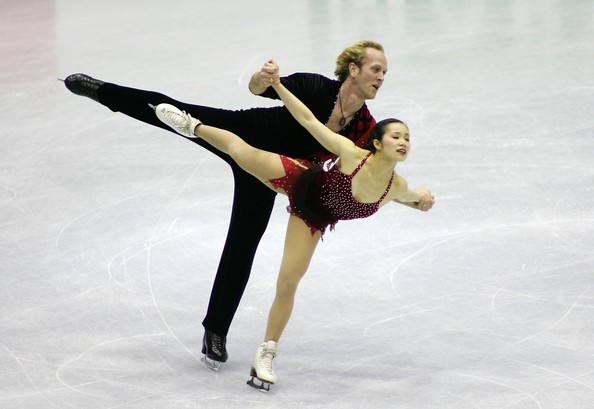 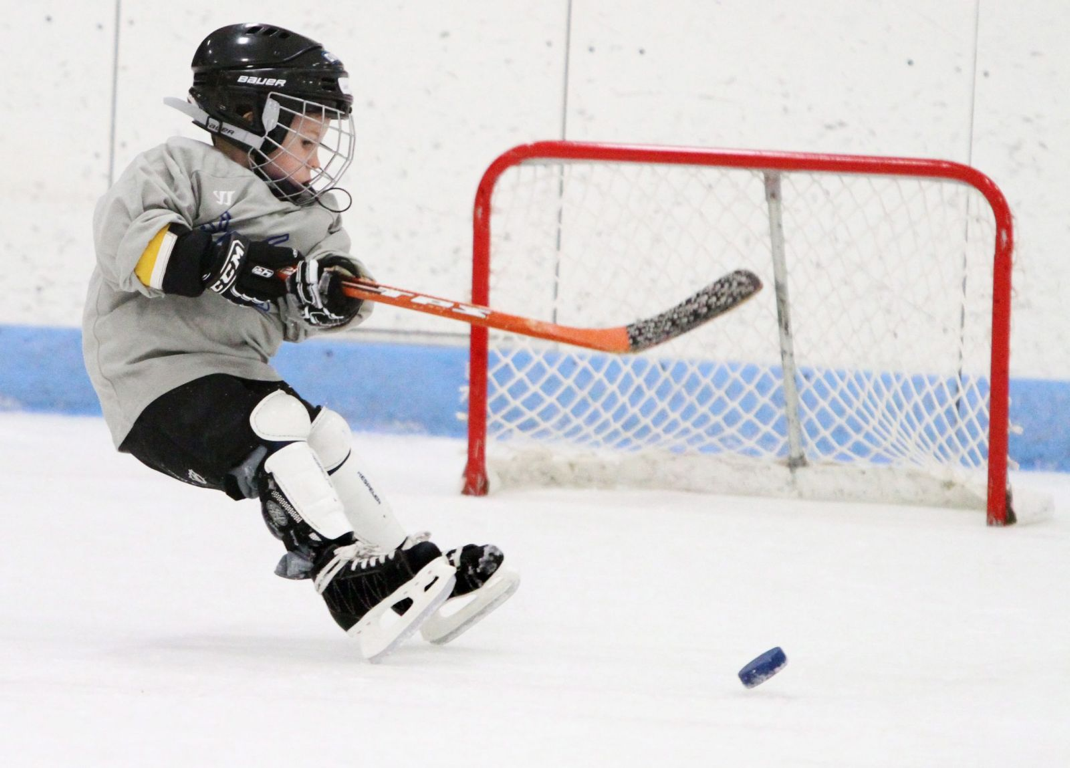 [Speaker Notes: Read out the description for bears.  See if they have ever seen a bear in a zoo before, ask them to tell you what it looked like, where it lived etc..]
What did I learn today?
Adverbs
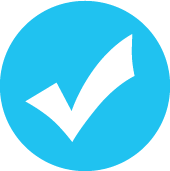 They can swim fast.
They can swim very fast.
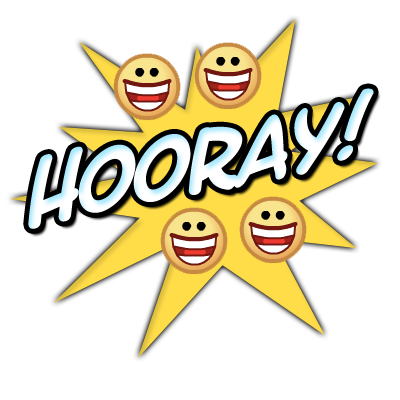 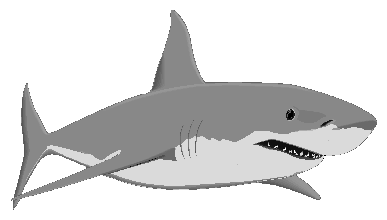 [Speaker Notes: Have the students read out what they have just completed and have them recap the content as well. Congratulate them!]
What did I learn today?
Sounds of the letter ‘DD’
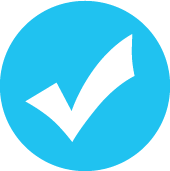 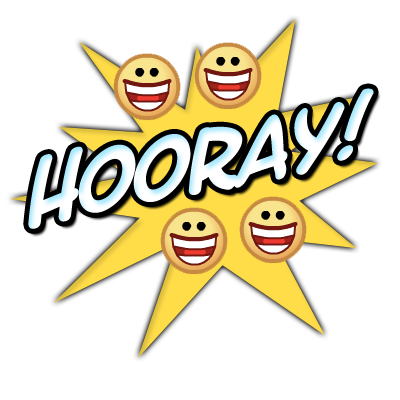 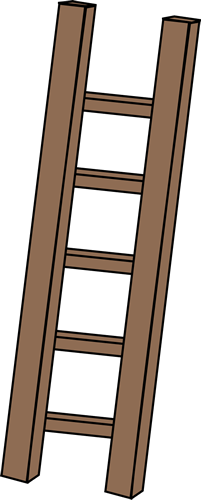 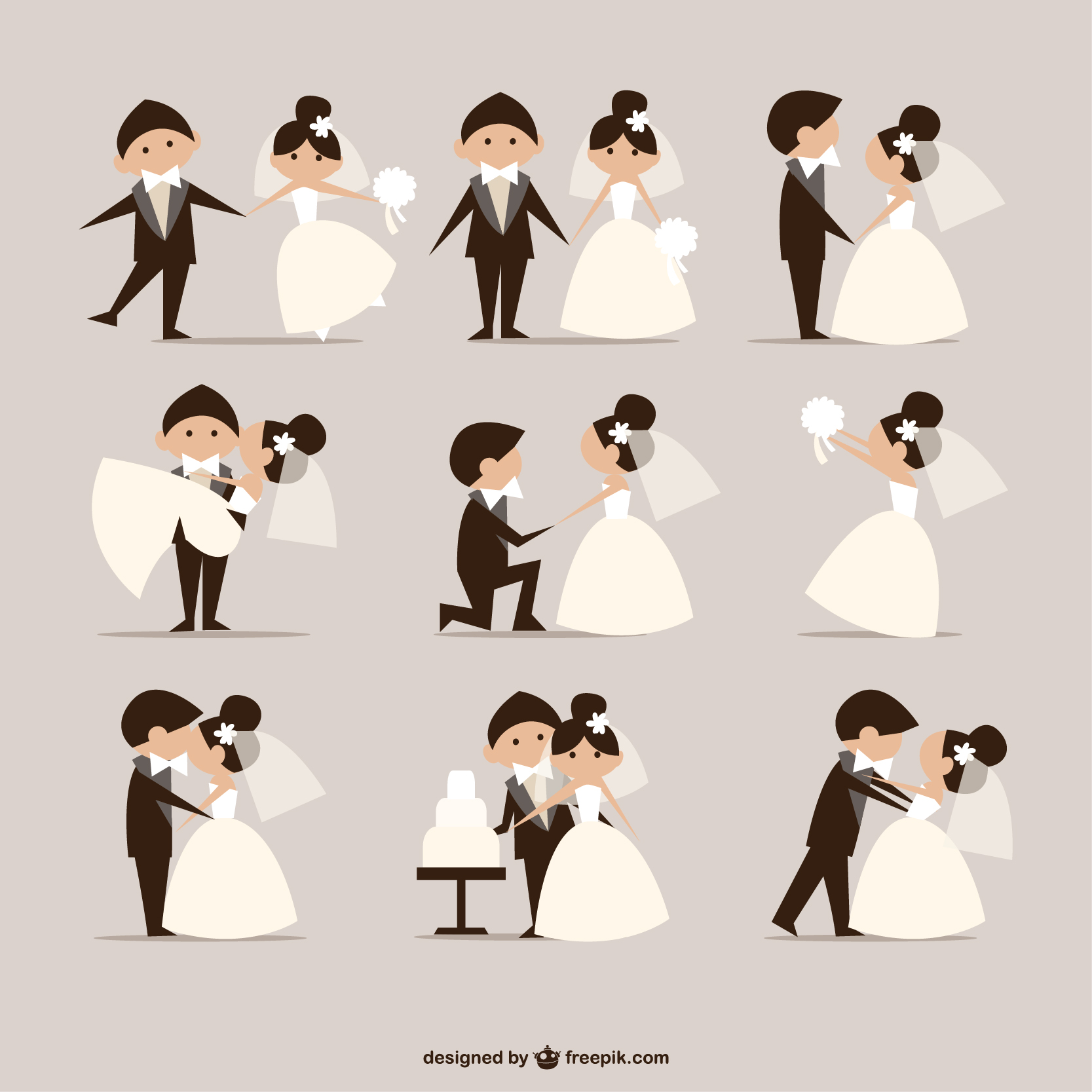 [Speaker Notes: Have the students read the goals if they can. I find that underlining sentences and asking students to read one sentence at a time works well.]
What did I learn today?
Learn new winter words
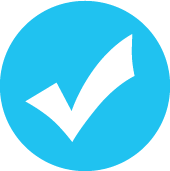 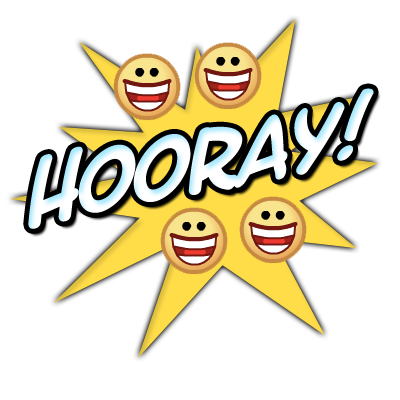 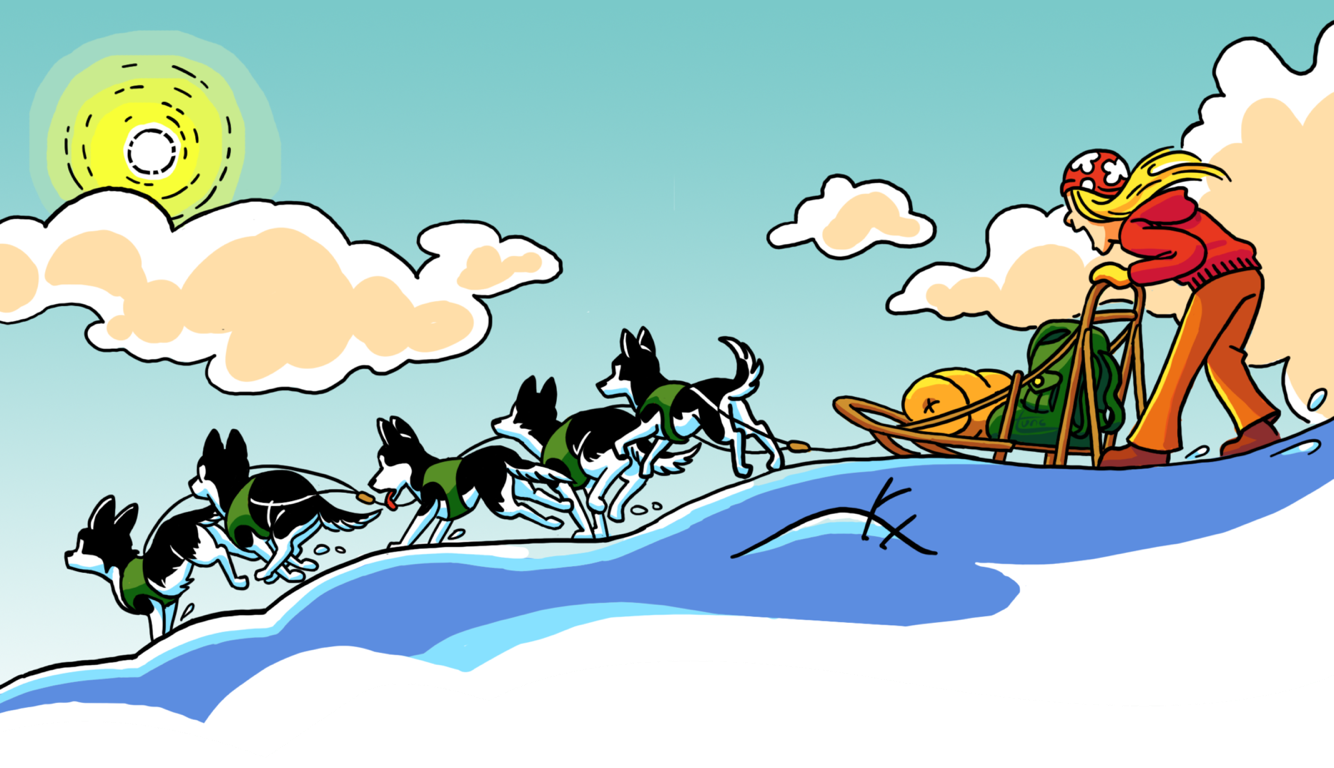 [Speaker Notes: Have the students read the goals if they can. I find that underlining sentences and asking students to read one sentence at a time works well.]
What did I learn today?
Months of the year
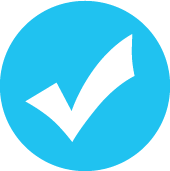 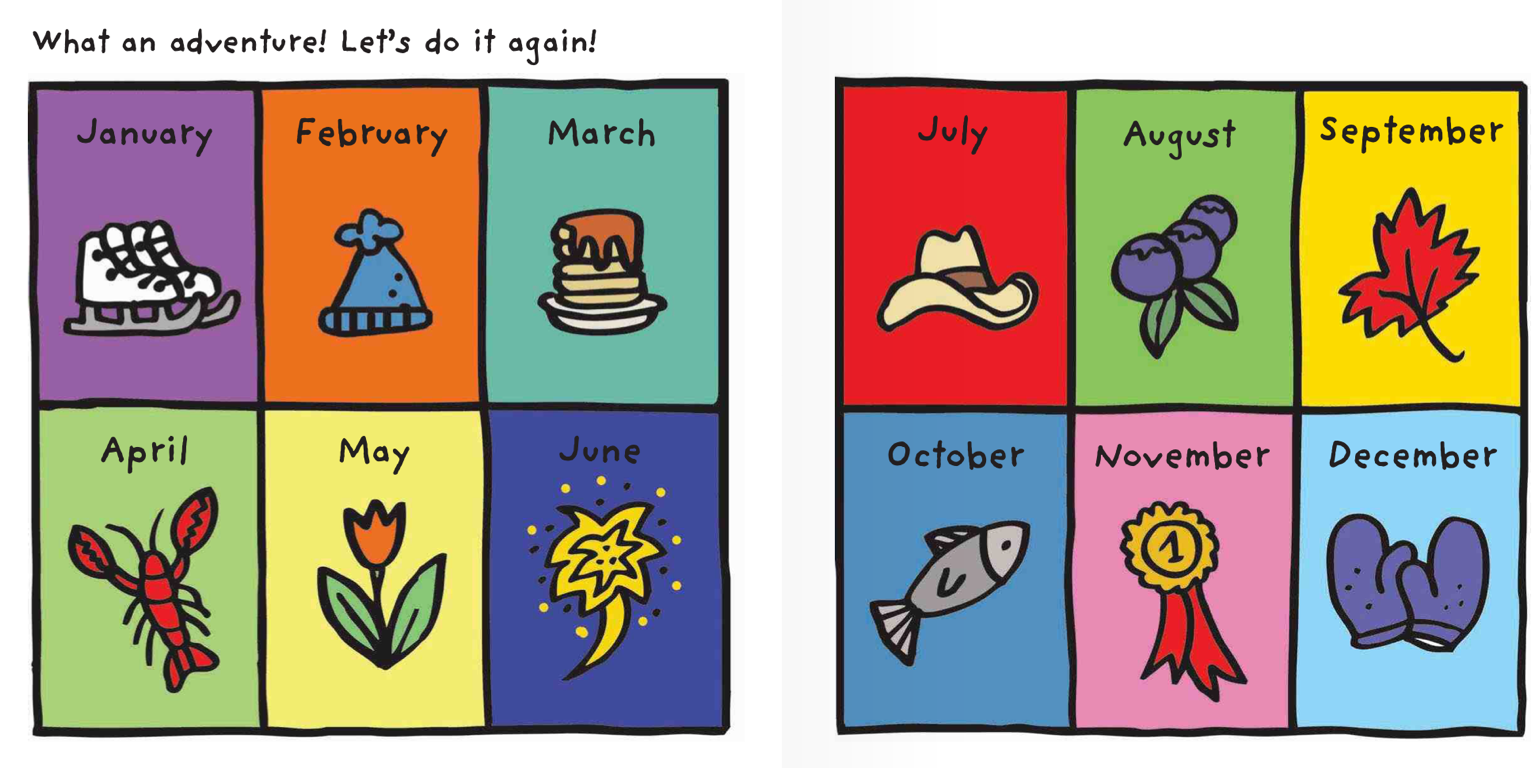 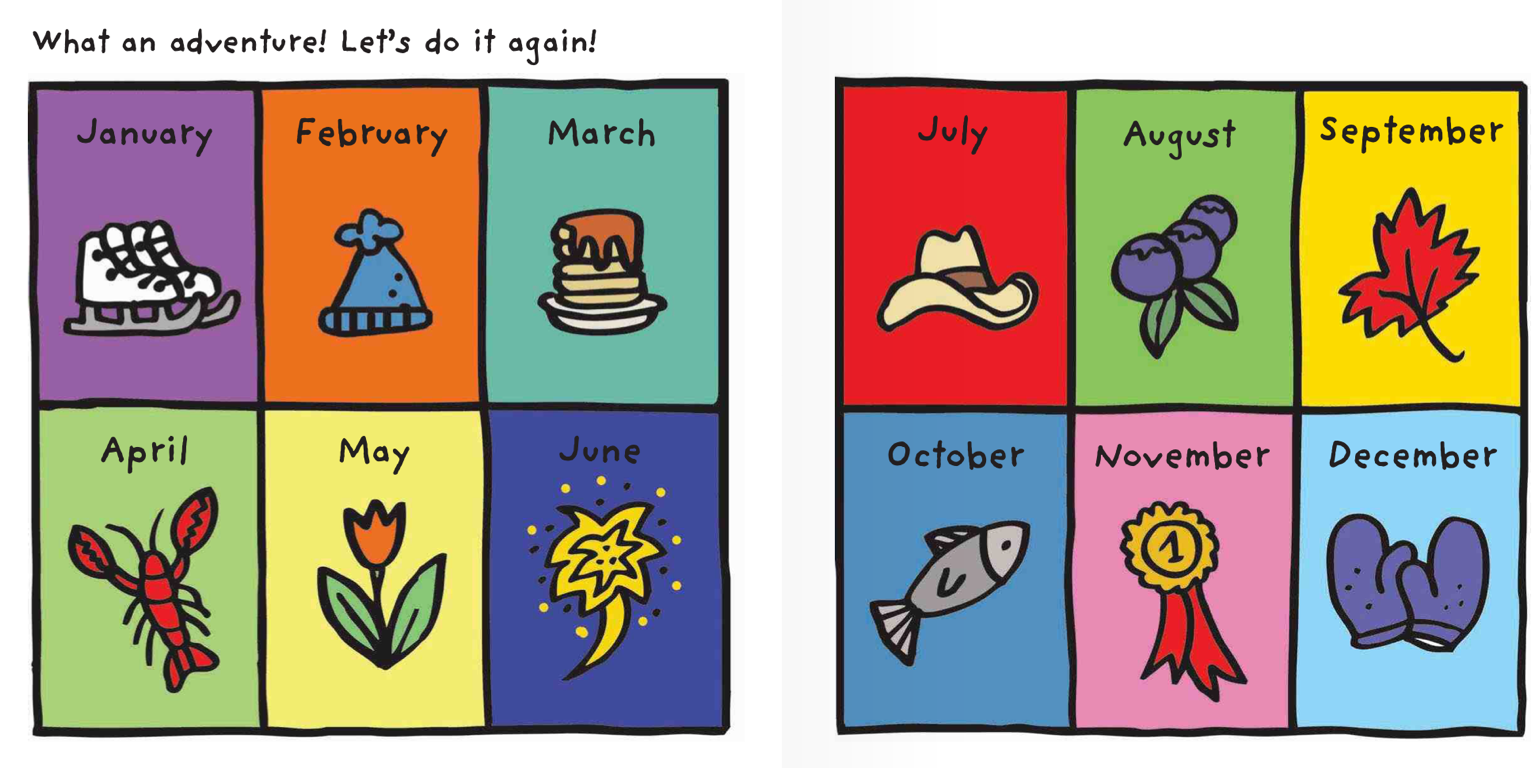 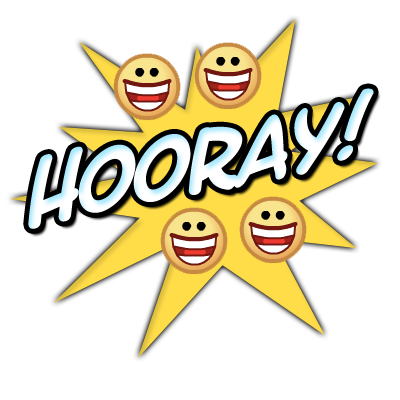 [Speaker Notes: Have the students read out what they have just completed and have them recap the content as well. Congratulate them!]
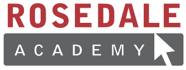 New words I learned today
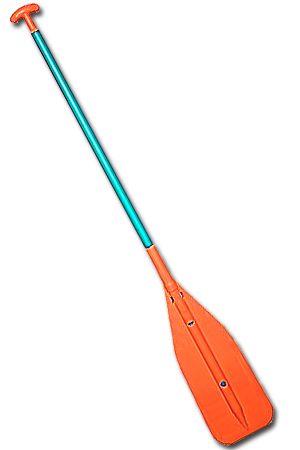 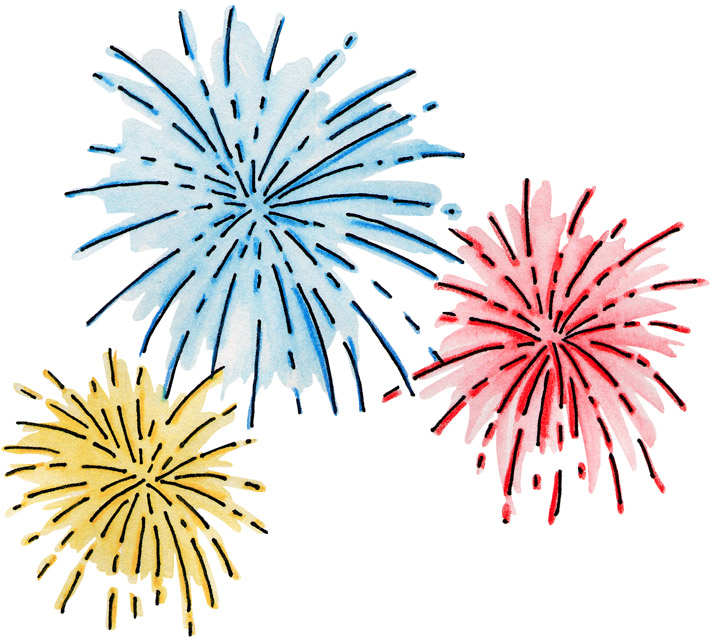 fireworks
paddle
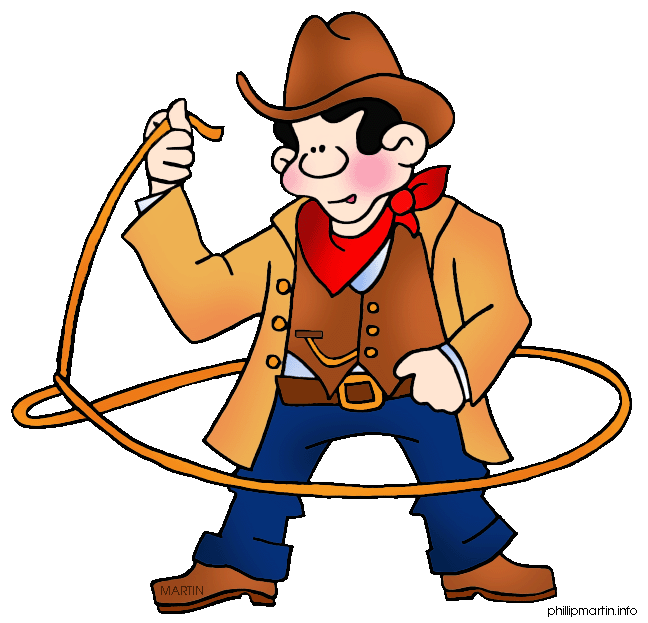 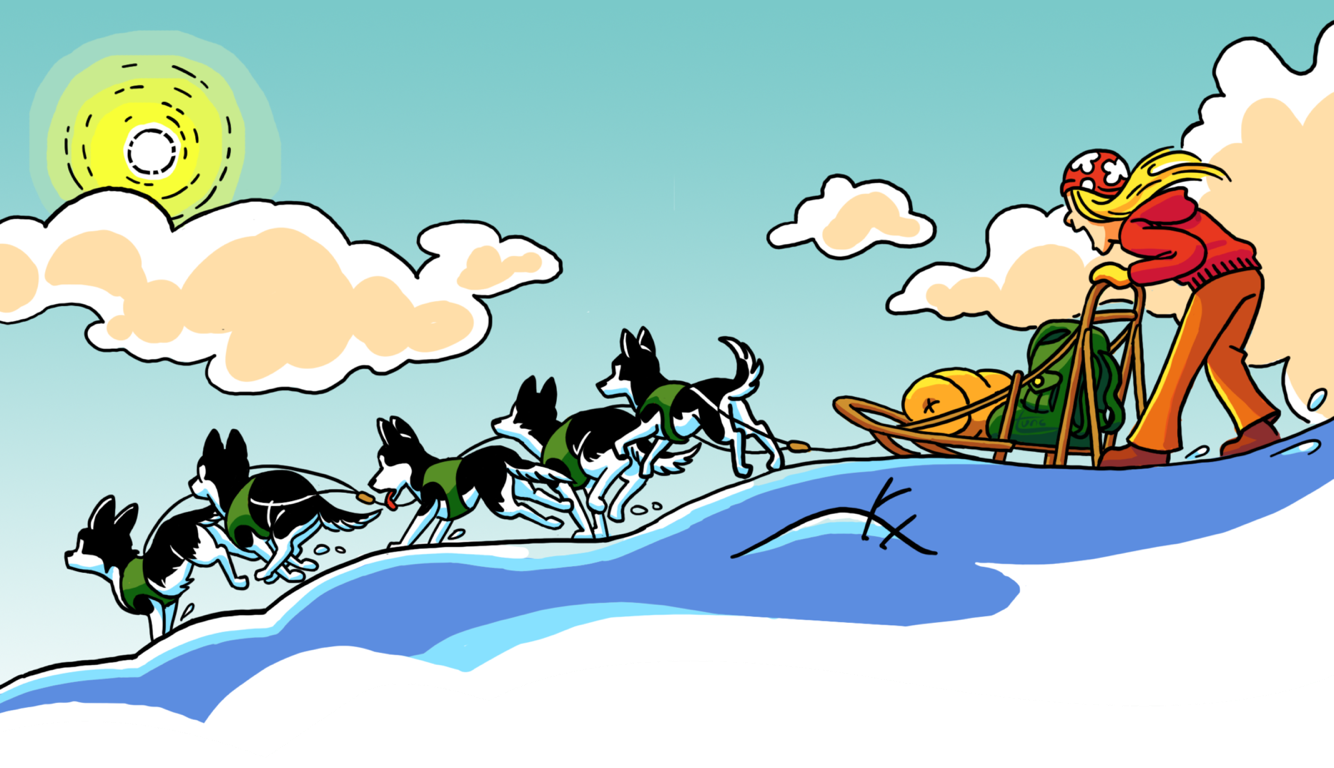 dogsledding
cowboy
[Speaker Notes: Have the students read the goal that they just completed.
Explain what they learned if needed.
Congratulate them.

write down the new vocabulary words on the board and have the students write these new words on their worksheets under “Vocabulary”. These are the words that the students should be practicing!]
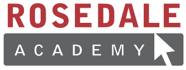 Final Thoughts
Do you have any questions?
Do you understand the handout?
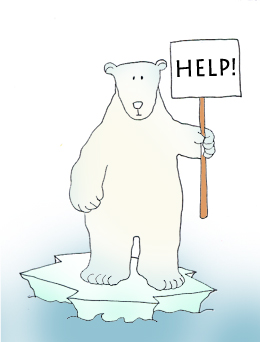 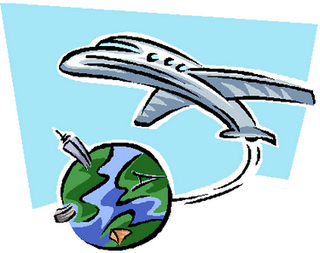 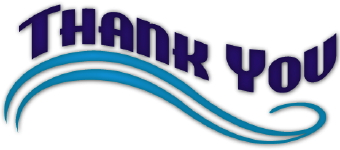 [Speaker Notes: Wrap up your lesson and play the extra activities if you have any time. Answer any questions and pull up the worksheet if you want and go over the activities with them to ensure they understand.]
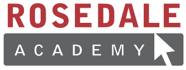 Before the next class
Listen and read along with the ‘Canada All Year’ book
Read book to yourself and to your family/friends
Complete the worksheet 
Practice writing new vocabulary words
[Speaker Notes: You can read these goals to them or have them read the goals if they can. 
Underlining sentences and asking students to read one sentence at a time works well.]
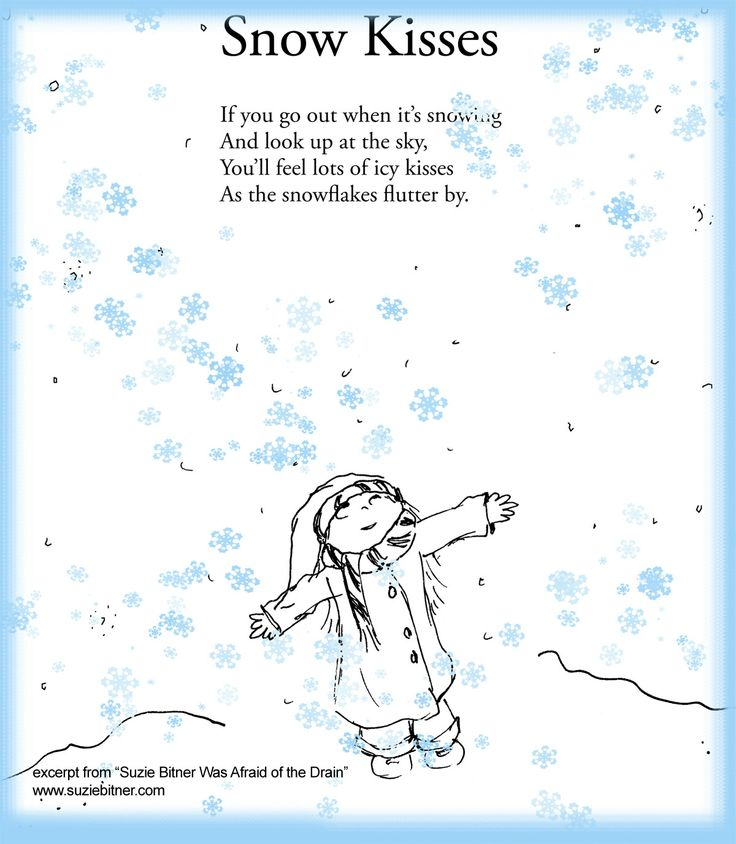 [Speaker Notes: llama on a surfboard!]
Snow
I like snow
Cold snow
White snow
Icy snow
I like snow!
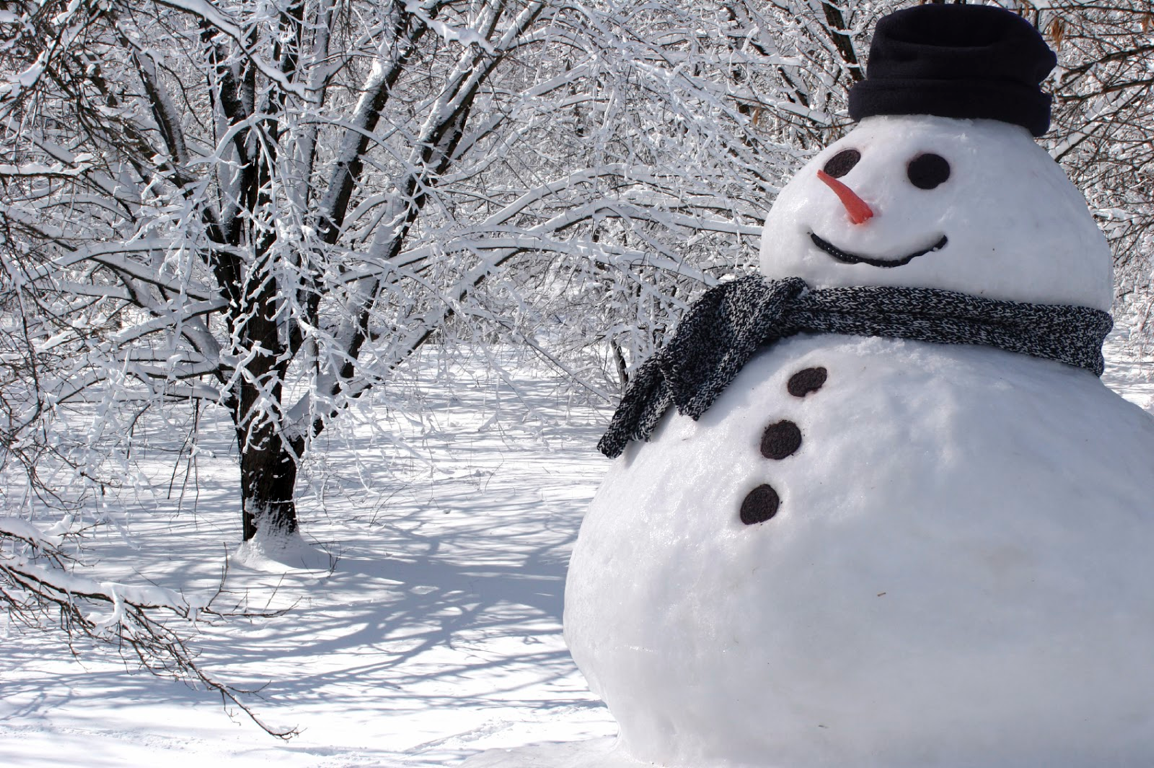 [Speaker Notes: Write a story about this picture!]
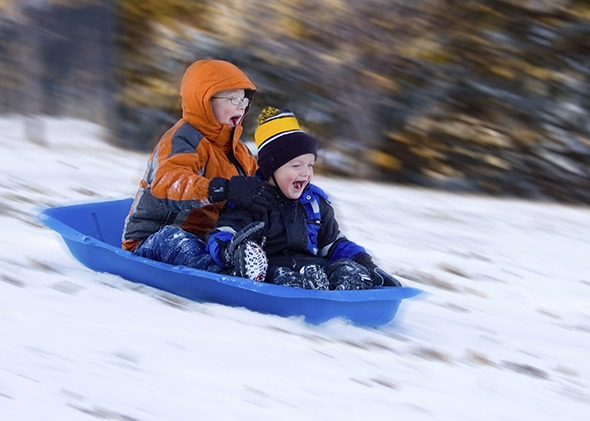 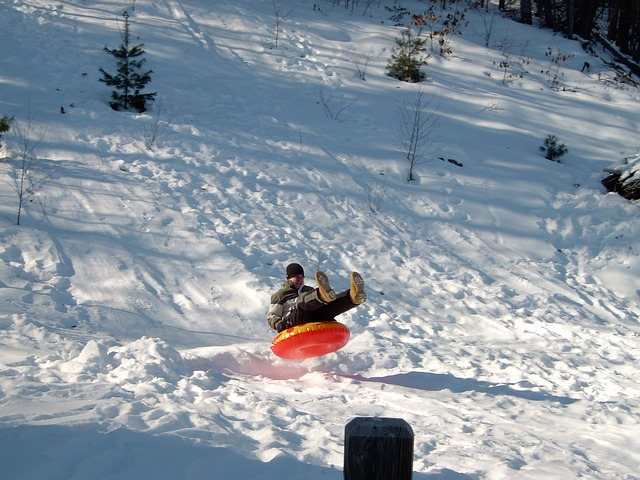 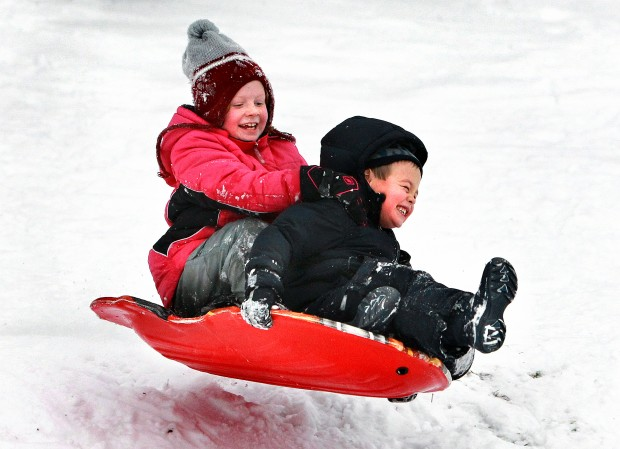 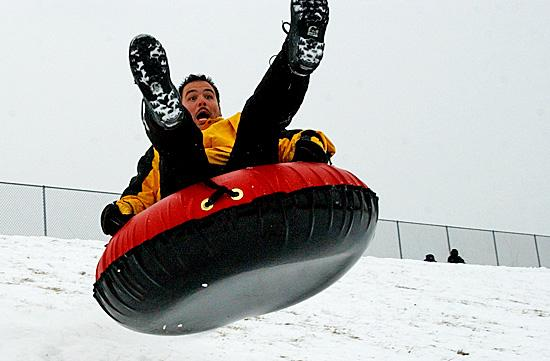 [Speaker Notes: Write a story about this picture!]